Lecture 18:Games and Consumer Electronics
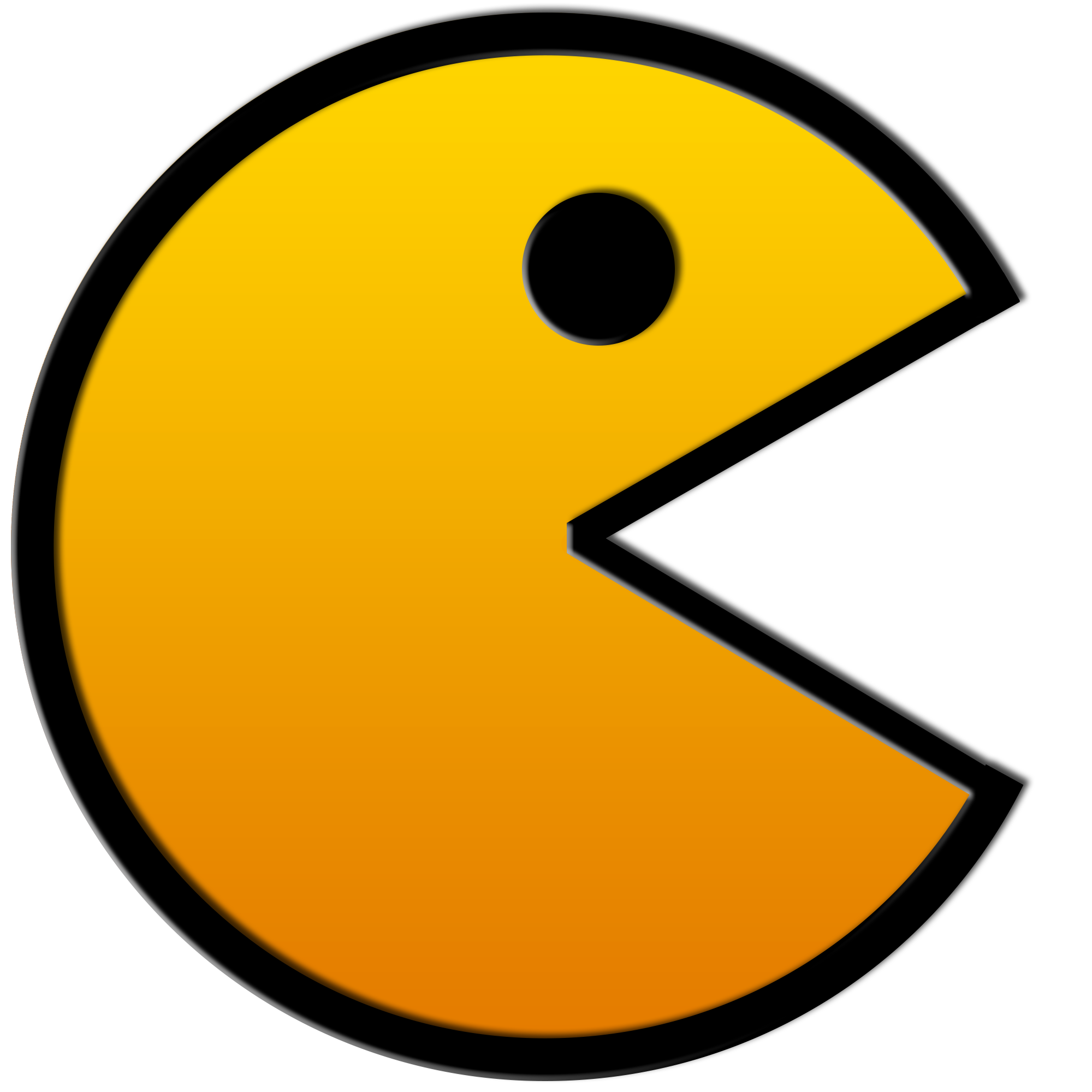 Brad Myers
05-640 :Interaction Techniques
Spring, 2019
Based on content created by:Jeffrey M. Rzeszotarski
05-899A/05-499A
Spring, 2014
1
© 2019 - Brad Myers & Jeffrey M Rzeszotarski
Administrative
Finalize groups for final projects today
2
© 2019 - Brad Myers & Jeffrey M Rzeszotarski
Consumer Electronics
Everyday use

Affordable, off the shelf

Entertainment, productivity, communication
3
© 2019 - Brad Myers & Jeffrey M Rzeszotarski
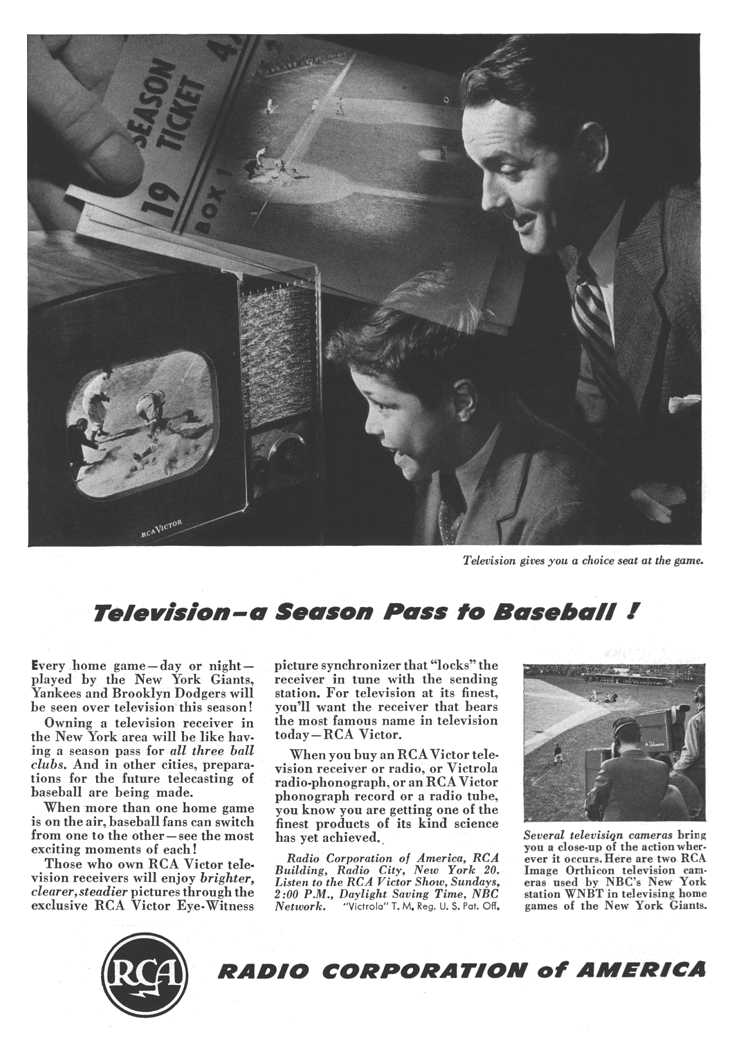 4
© 2019 - Brad Myers & Jeffrey M Rzeszotarski
[Speaker Notes: RCA Victor television set 
Post WW2 popularity
About the price of a good used car]
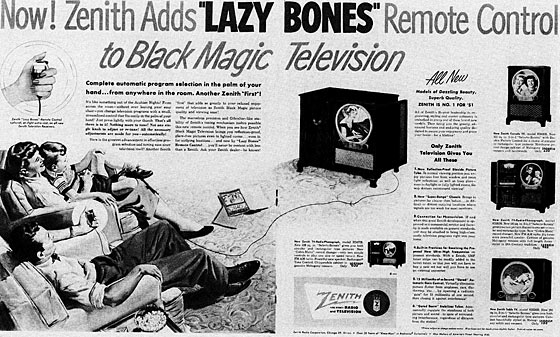 1950!  Cite: https://www.reddit.com/r/vintageads/comments/6zsqff/1950_zenith_lazy_bones_tv_remote_control/
5
© 2019 - Brad Myers & Jeffrey M Rzeszotarski
[Speaker Notes: Early 50s
Note the wire]
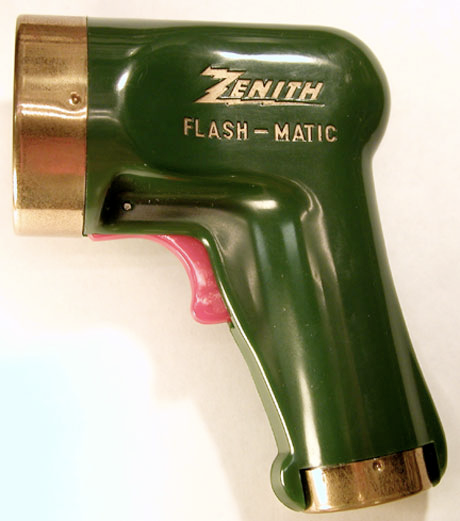 1955 – cite: https://www.theguardian.com/technology/2012/may/23/eugene-polley
6
© 2019 - Brad Myers & Jeffrey M Rzeszotarski
[Speaker Notes: Mid 50s
Aim at the corners of the screen for different actions. Actuated a motor to turn the tuner]
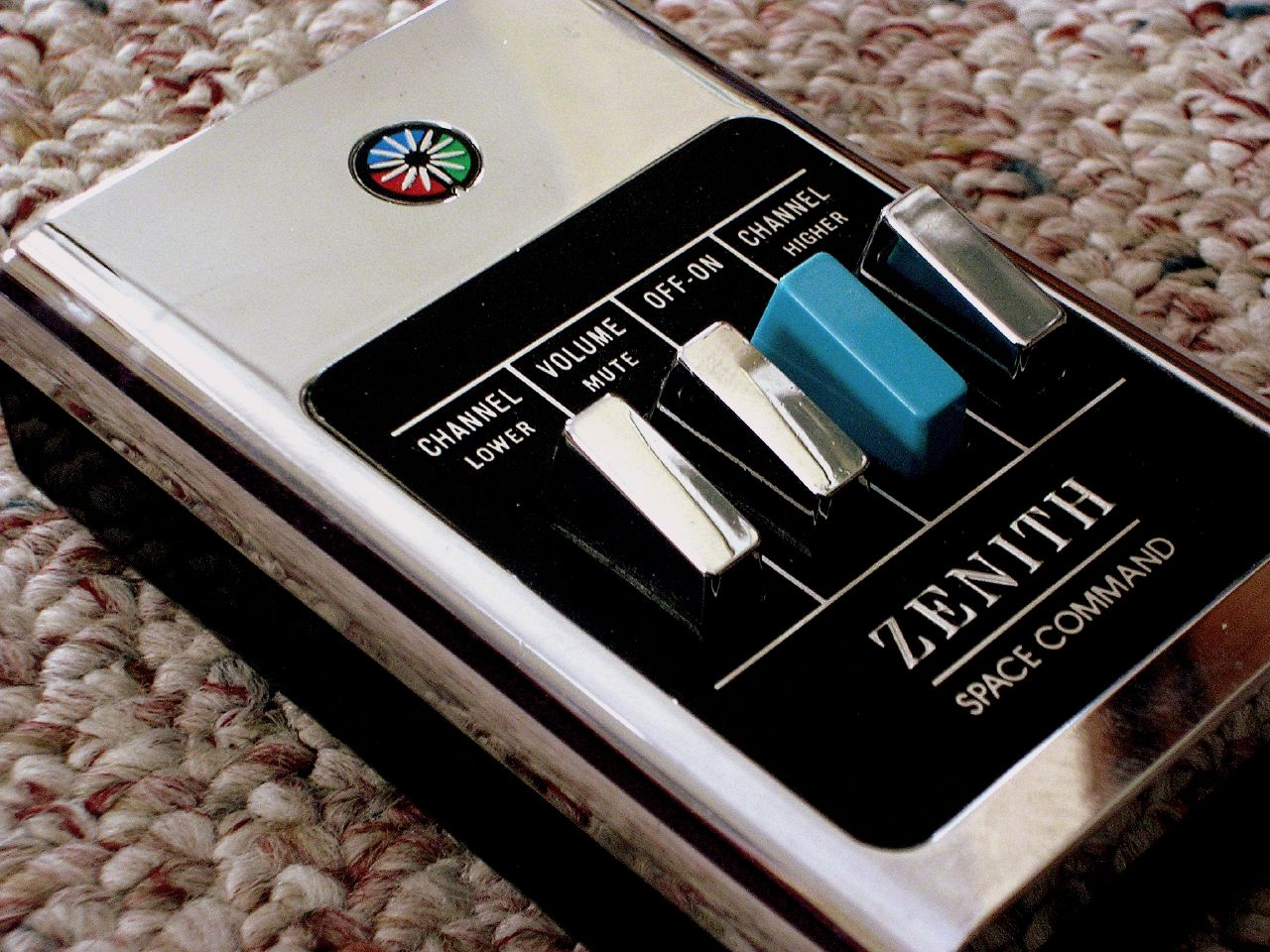 1956 – cite: https://en.wikipedia.org/wiki/Zenith_Electronics
7
© 2019 - Brad Myers & Jeffrey M Rzeszotarski
[Speaker Notes: 1956
Ultrasonic. Also triggered by xylophones
“clicker” term because of mechanics]
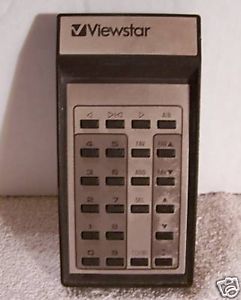 8
© 2019 - Brad Myers & Jeffrey M Rzeszotarski
[Speaker Notes: 1980 Viewstar cable box – new buttons!]
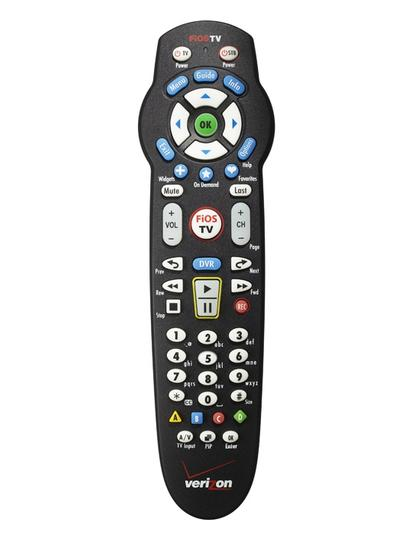 9
© 2019 - Brad Myers & Jeffrey M Rzeszotarski
[Speaker Notes: Now remotes are rather complicated, especially for embedded boxes]
Television Remotes
Modal options
	Instantaneous operations (usually)

	Better wireless affordances
	Increasing complexity
	Converging functionality
10
© 2019 - Brad Myers & Jeffrey M Rzeszotarski
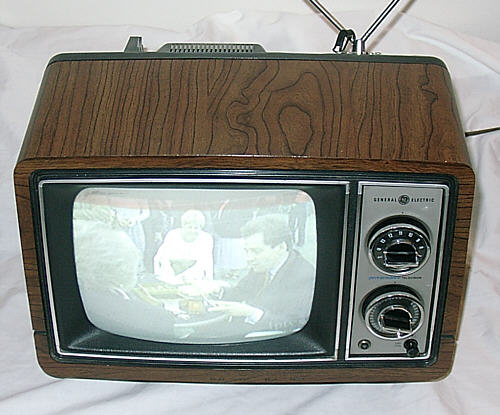 11
© 2019 - Brad Myers & Jeffrey M Rzeszotarski
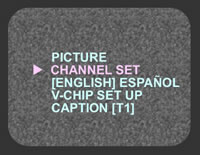 12
© 2019 - Brad Myers & Jeffrey M Rzeszotarski
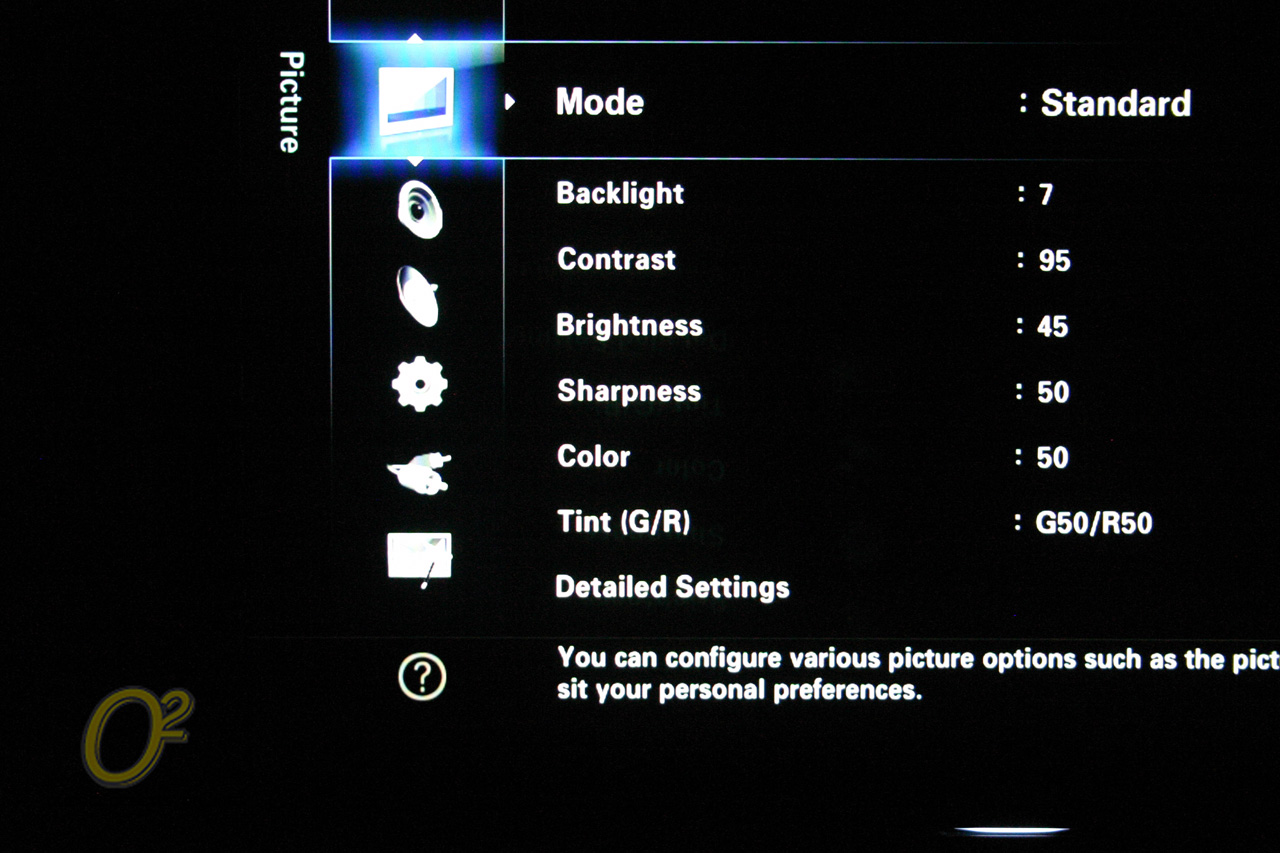 13
© 2019 - Brad Myers & Jeffrey M Rzeszotarski
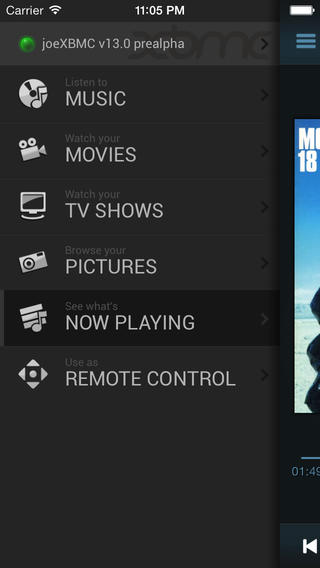 14
© 2019 - Brad Myers & Jeffrey M Rzeszotarski
Television OSD
On-Screen Displays

	Simple, text based overlays and menus
	As televisions grew complex, so did menus
	
	Adopting conventions of contemporary 	computer technology
15
© 2019 - Brad Myers & Jeffrey M Rzeszotarski
Lots of other interaction techniques to think about (and improve)
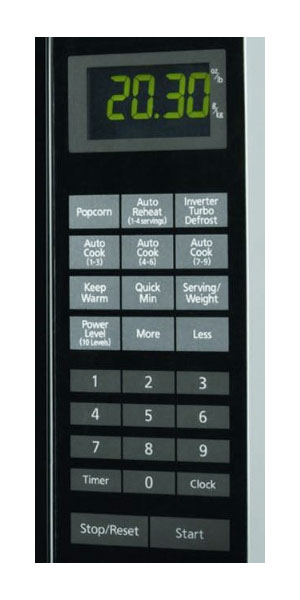 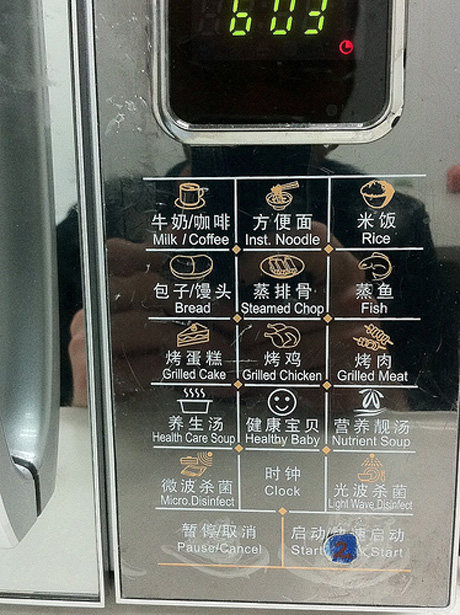 16
© 2019 - Brad Myers & Jeffrey M Rzeszotarski
[Speaker Notes: Microwaves are a big contender. Consider the mix of prefix and postfix options on some microwaves]
Video Games
“an electronic game that involves human interaction with a user interface to generate visual feedback on a video device”
											(as per Wikipedia)
17
© 2019 - Brad Myers & Jeffrey M Rzeszotarski
Middle
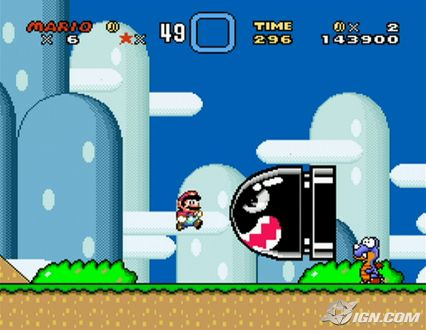 Early
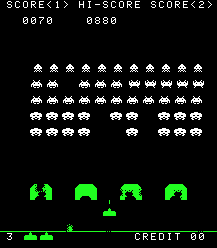 Late
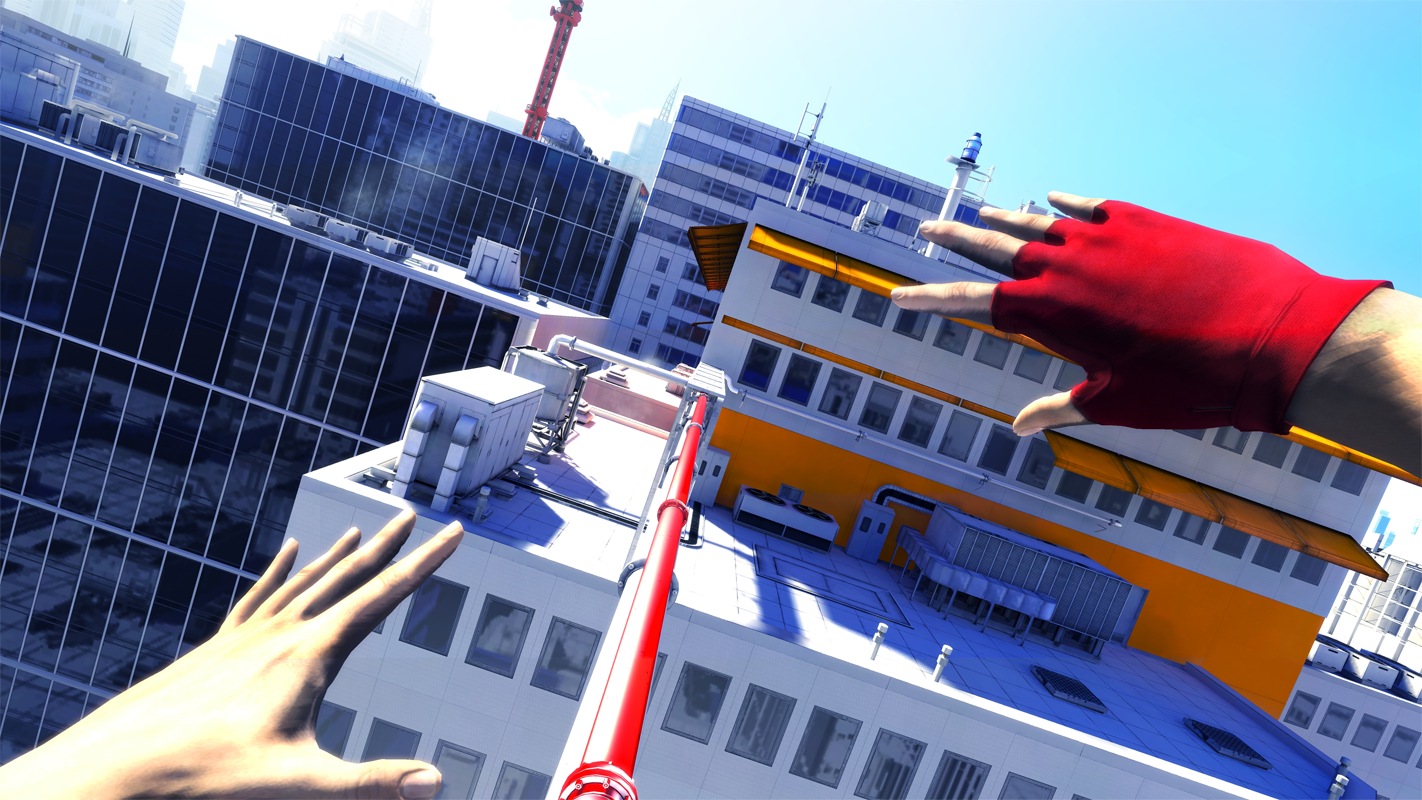 18
© 2019 - Brad Myers & Jeffrey M Rzeszotarski
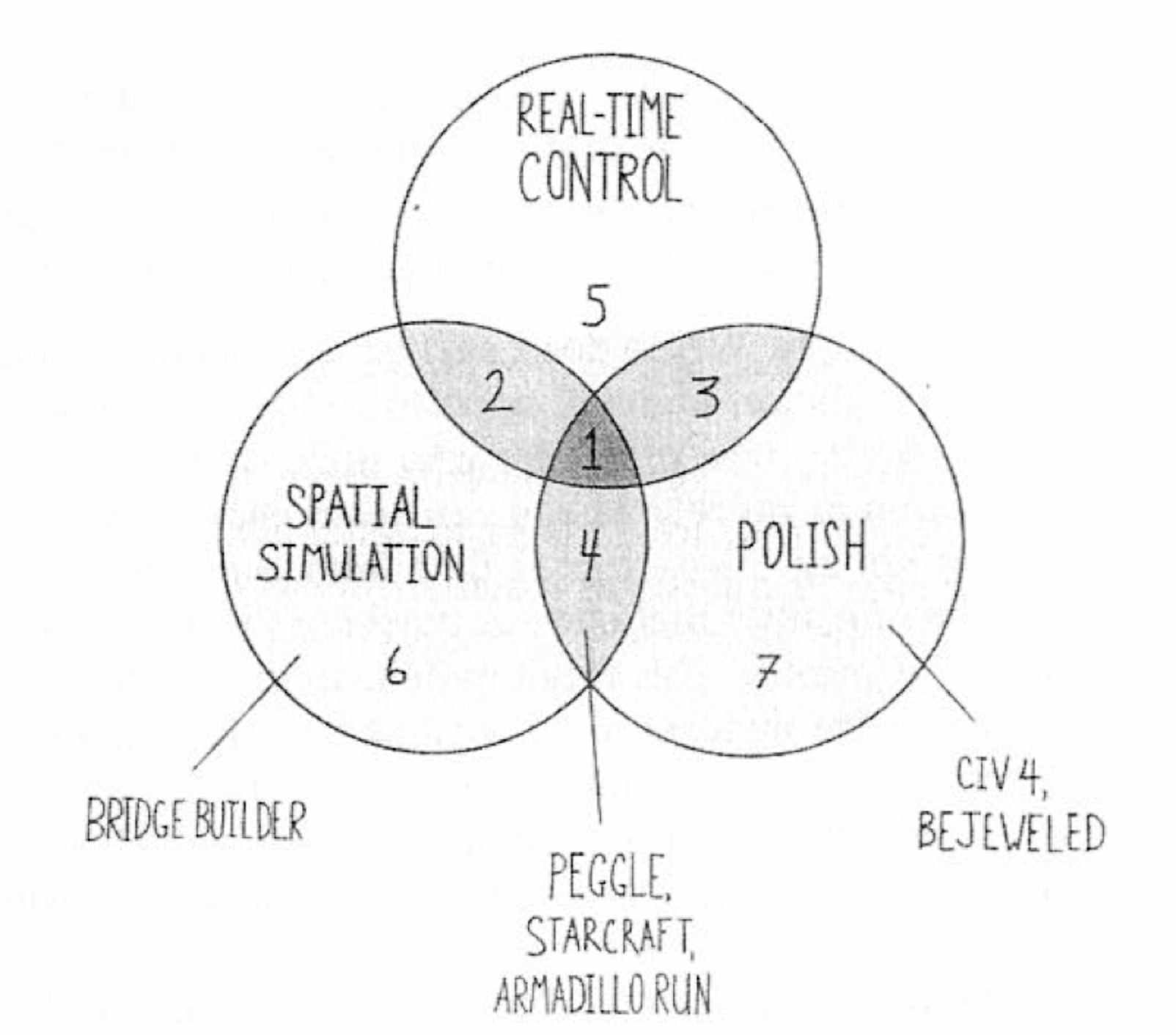 19
© 2019 - Brad Myers & Jeffrey M Rzeszotarski
[Speaker Notes: Steve Swink’s breakdown of “game feel”]
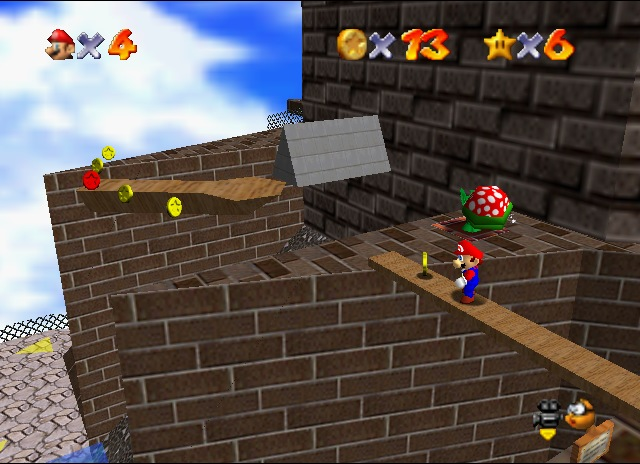 20
© 2019 - Brad Myers & Jeffrey M Rzeszotarski
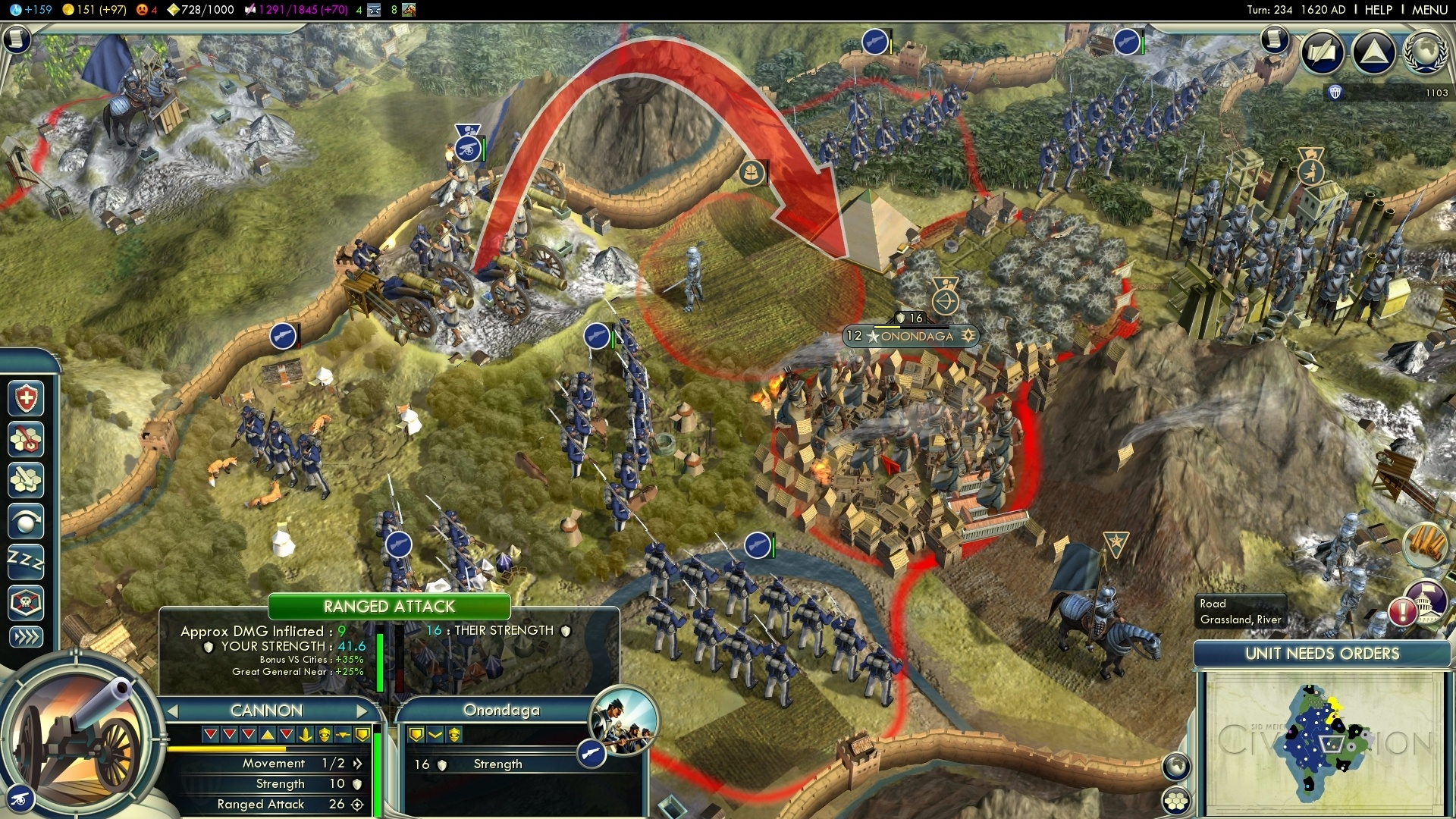 21
© 2019 - Brad Myers & Jeffrey M Rzeszotarski
Taking Action
Moving
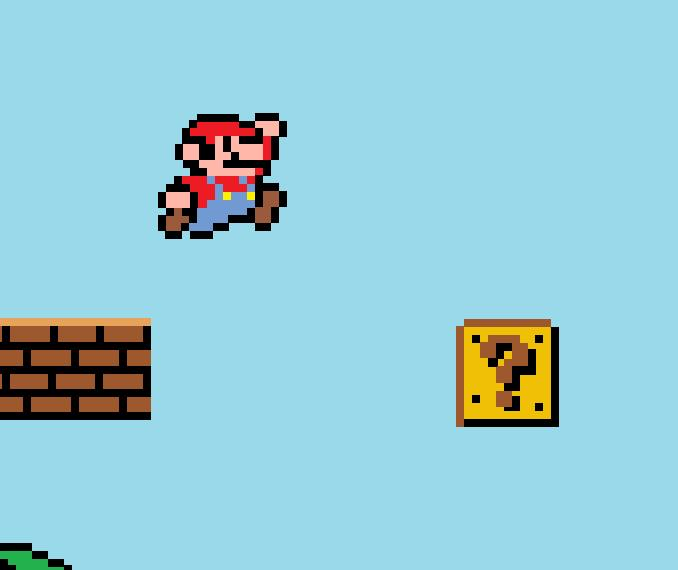 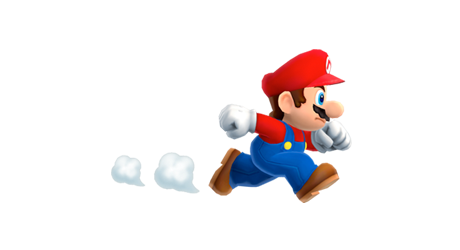 Status/Configuration
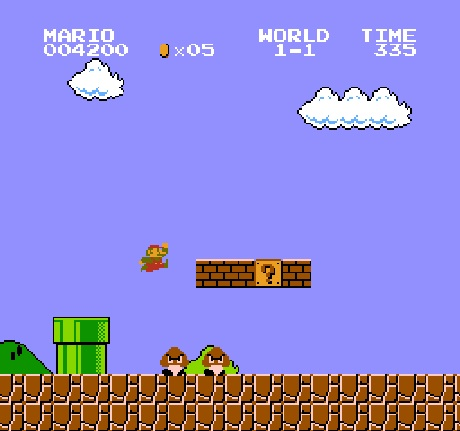 22
© 2019 - Brad Myers & Jeffrey M Rzeszotarski
Early Era
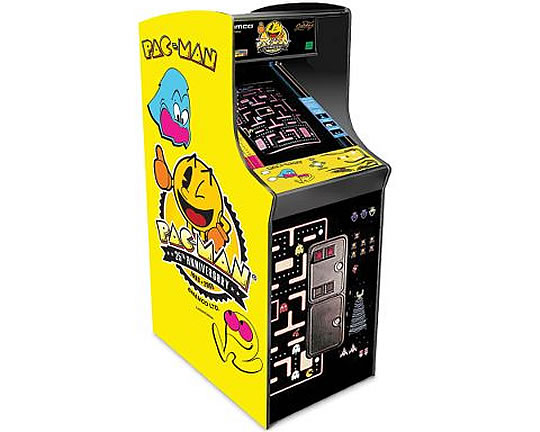 23
© 2019 - Brad Myers & Jeffrey M Rzeszotarski
Tennis for Two - 1958
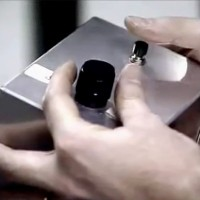 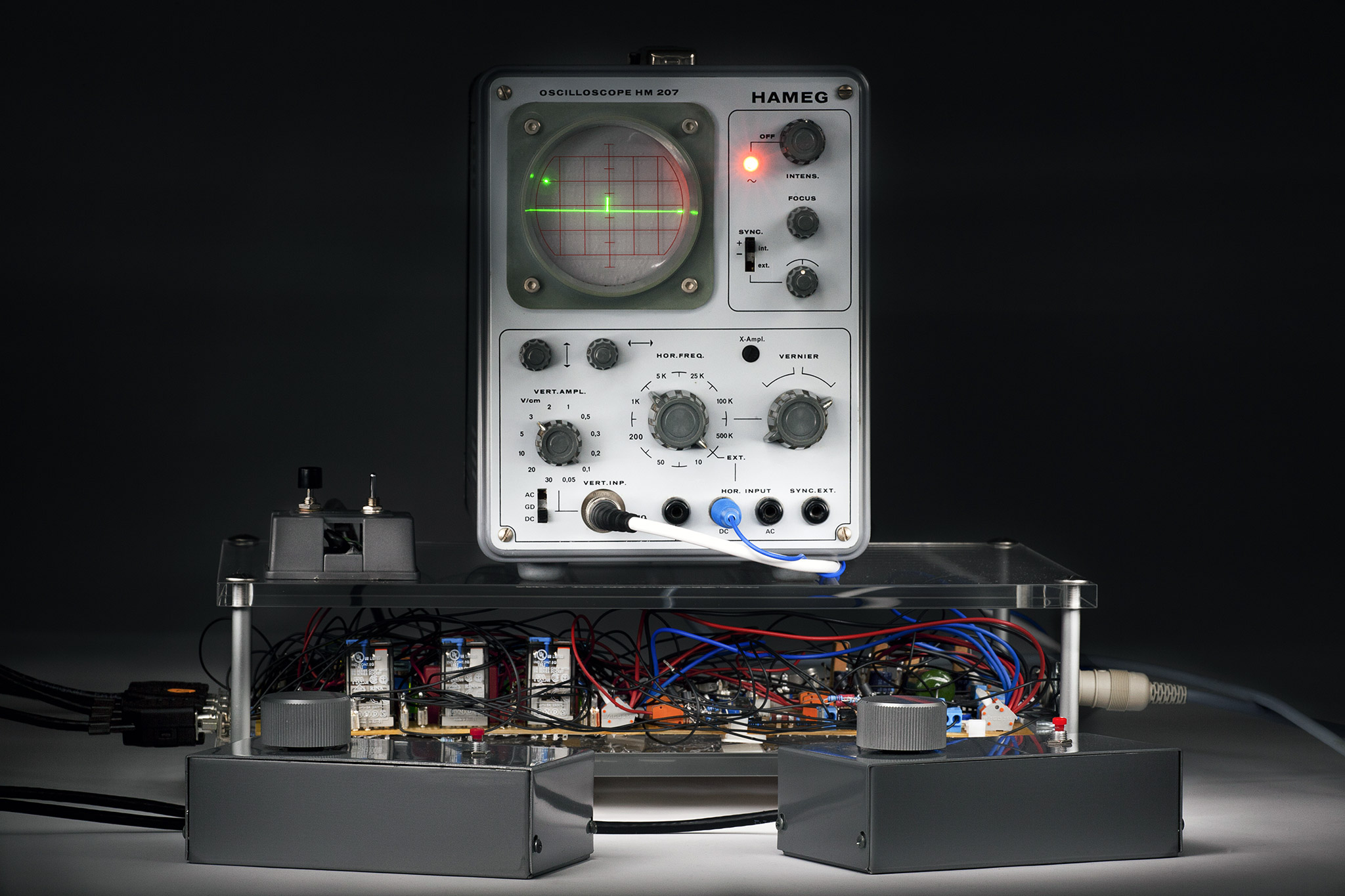 24
© 2019 - Brad Myers & Jeffrey M Rzeszotarski
Spacewar!
   1961
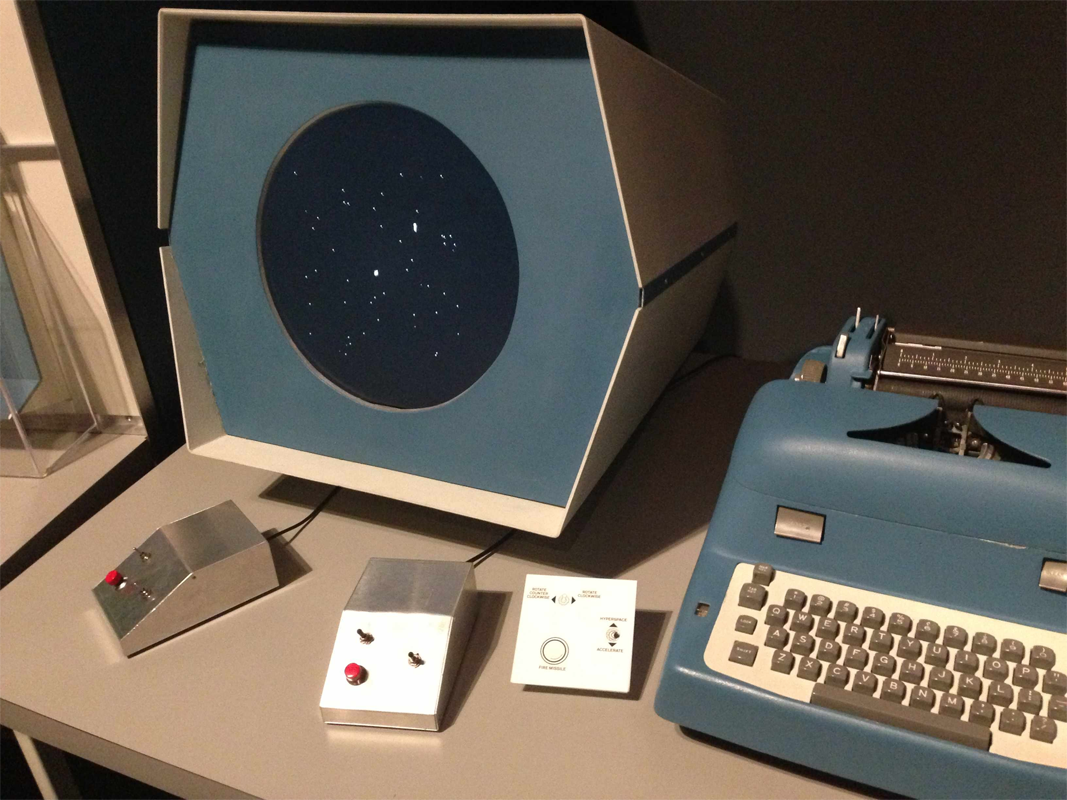 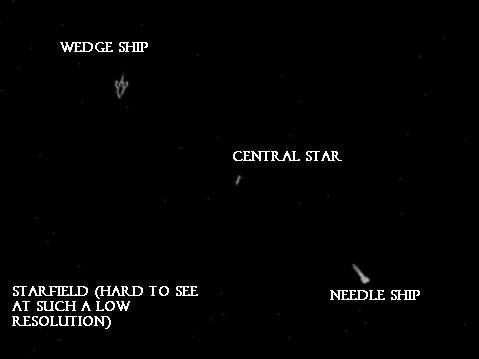 25
© 2019 - Brad Myers & Jeffrey M Rzeszotarski
[Speaker Notes: Vector display had many limitations
Spread throughout colleges that had PDP1s
Terrible controls initially – wore out PDP switches]
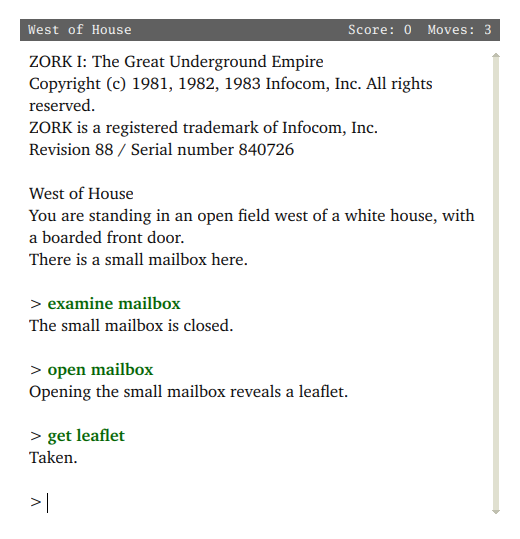 Zork
   1977
26
© 2019 - Brad Myers & Jeffrey M Rzeszotarski
[Speaker Notes: Zork – text adventure games – sole interaction was through text prompt – but problem is what to type – often get the wrong verbs, etc]
Early Games
Appropriate existing physical games

‘Hacked’ together controllers

Very simple interactions

Arcades
27
© 2019 - Brad Myers & Jeffrey M Rzeszotarski
Arcade Games
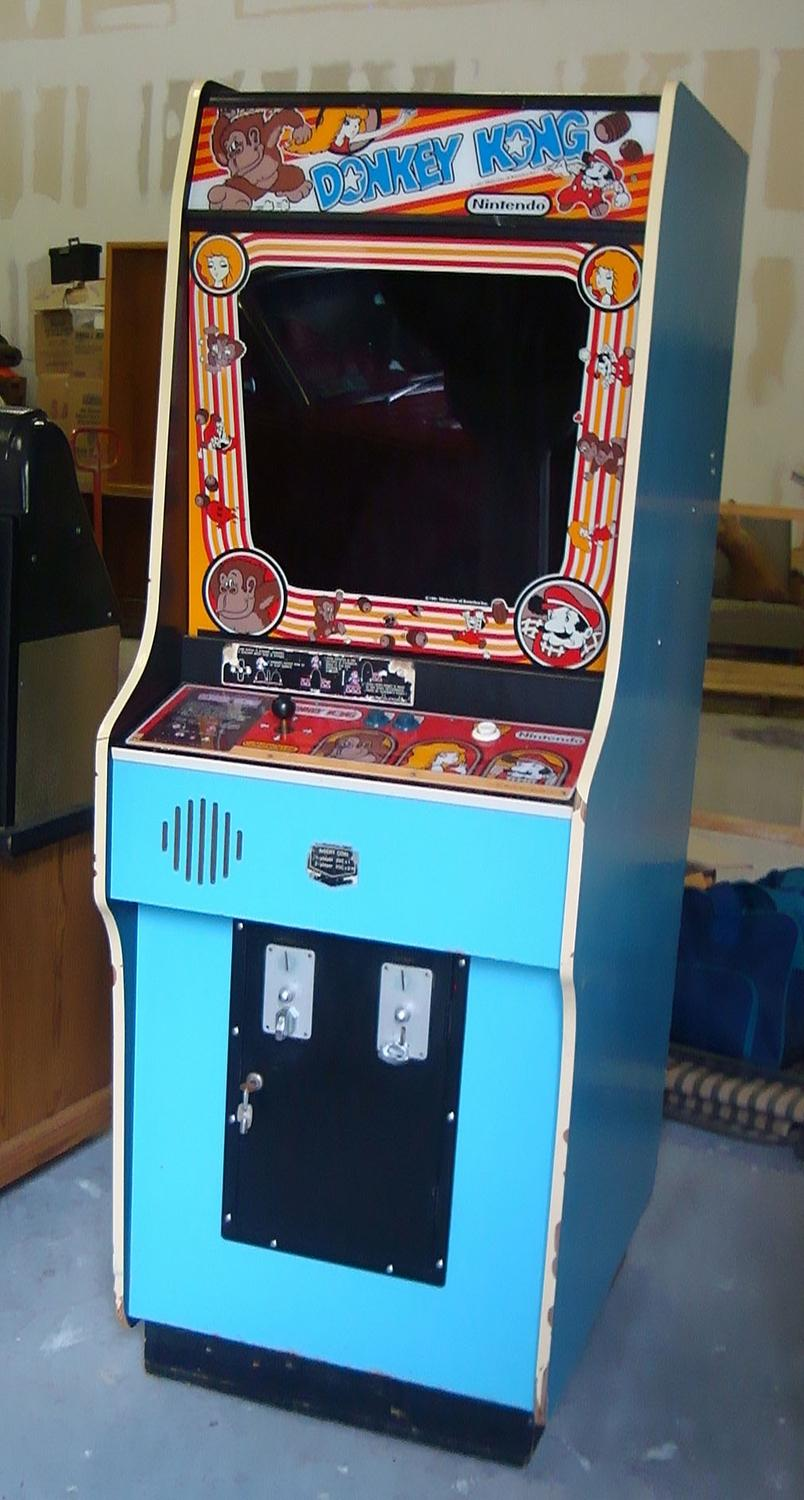 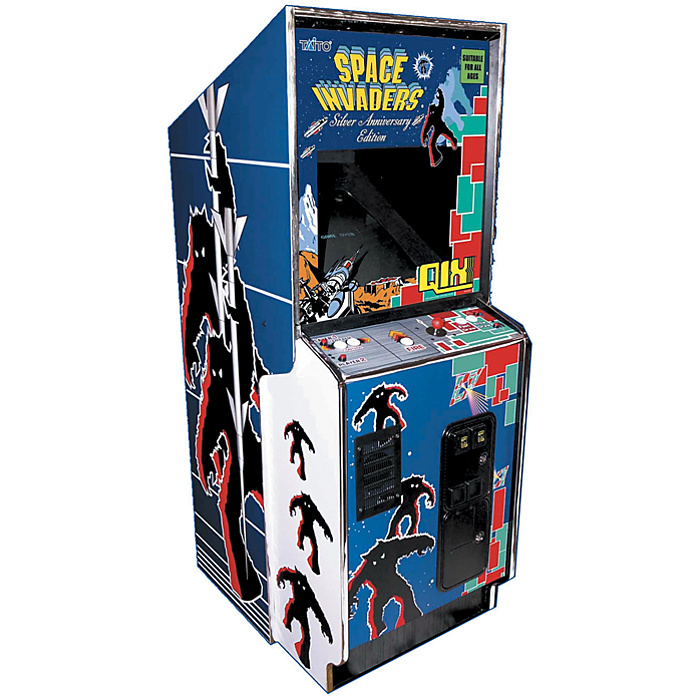 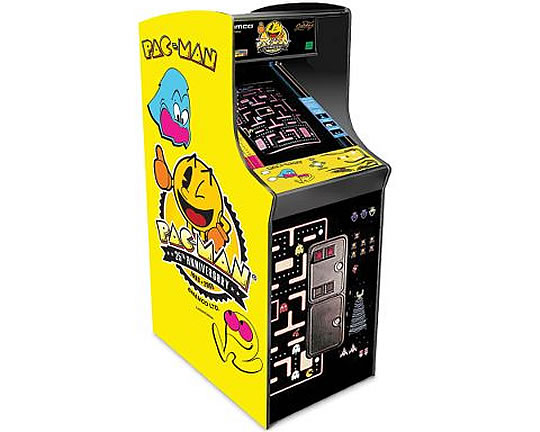 28
© 2019 - Brad Myers & Jeffrey M Rzeszotarski
[Speaker Notes: So-called golden age of the arcade – 1st half of 1980s]
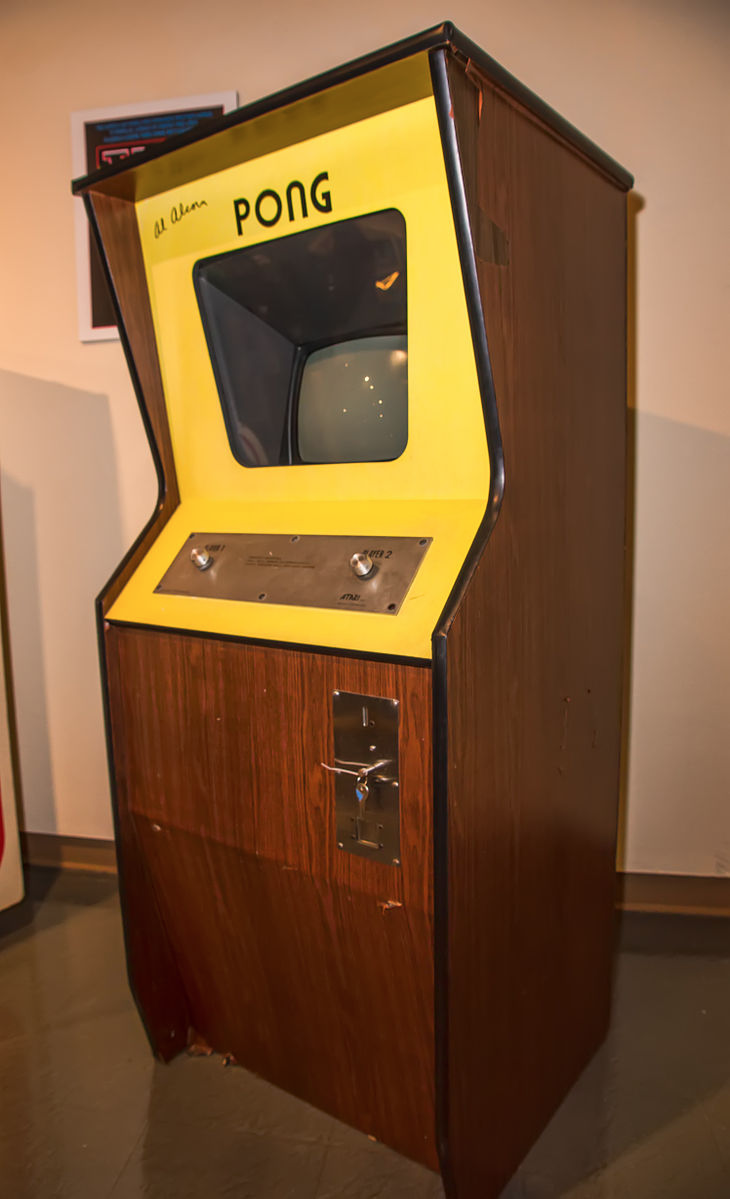 Pong
	   1972
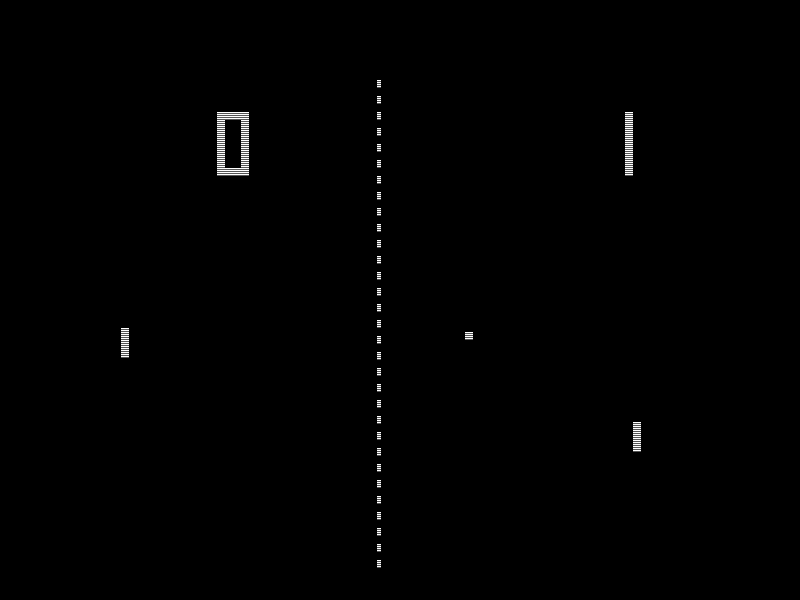 29
© 2019 - Brad Myers & Jeffrey M Rzeszotarski
[Speaker Notes: “Feeling the basic game was too boring, Alcorn added features to give the game more appeal. He divided the paddle into eight segments to change the ball's angle of return. For example, the center segments return the ball a 90° angle in relation to the paddle, while the outer segments return the ball at smaller angles. He also made the ball accelerate the more it was returned back and forth between paddles; missing the ball reset the speed.[3] Another feature was that the in-game paddles were unable to reach the top of screen. This was caused by a simple circuit that had an inherent defect. Instead of dedicating time to fixing the defect”]
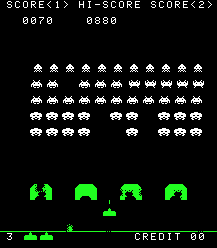 Space Invaders
	   1978
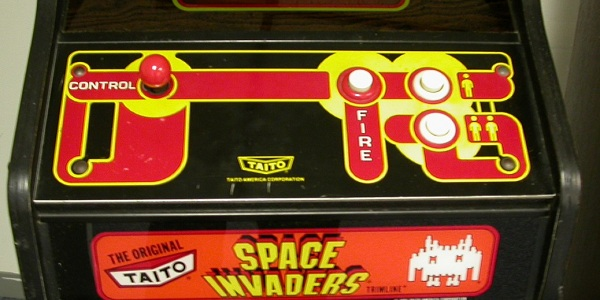 30
© 2019 - Brad Myers & Jeffrey M Rzeszotarski
[Speaker Notes: No momentum or anything
Cellophane on the screen simulated color
Enemy craft speed up, but mainly because hardware could go faster the less enemies there were on the screen
Note modal buttons for player
How you teach the player – big graphic art on the bottom]
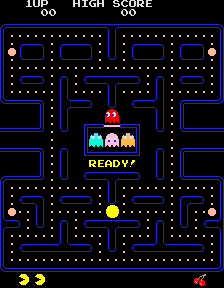 Pacman - 1980
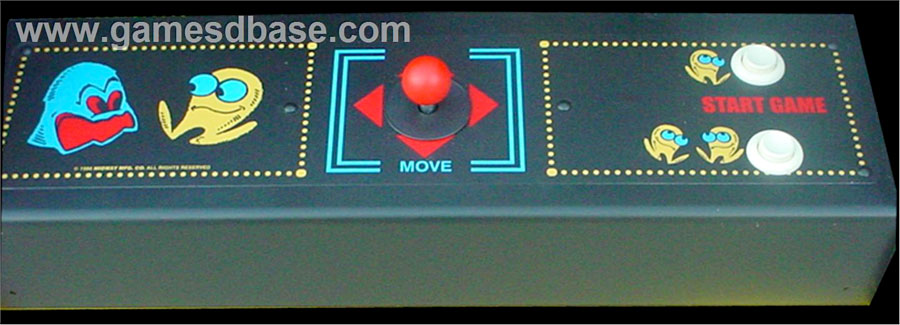 31
© 2019 - Brad Myers & Jeffrey M Rzeszotarski
Consumer Game Consoles
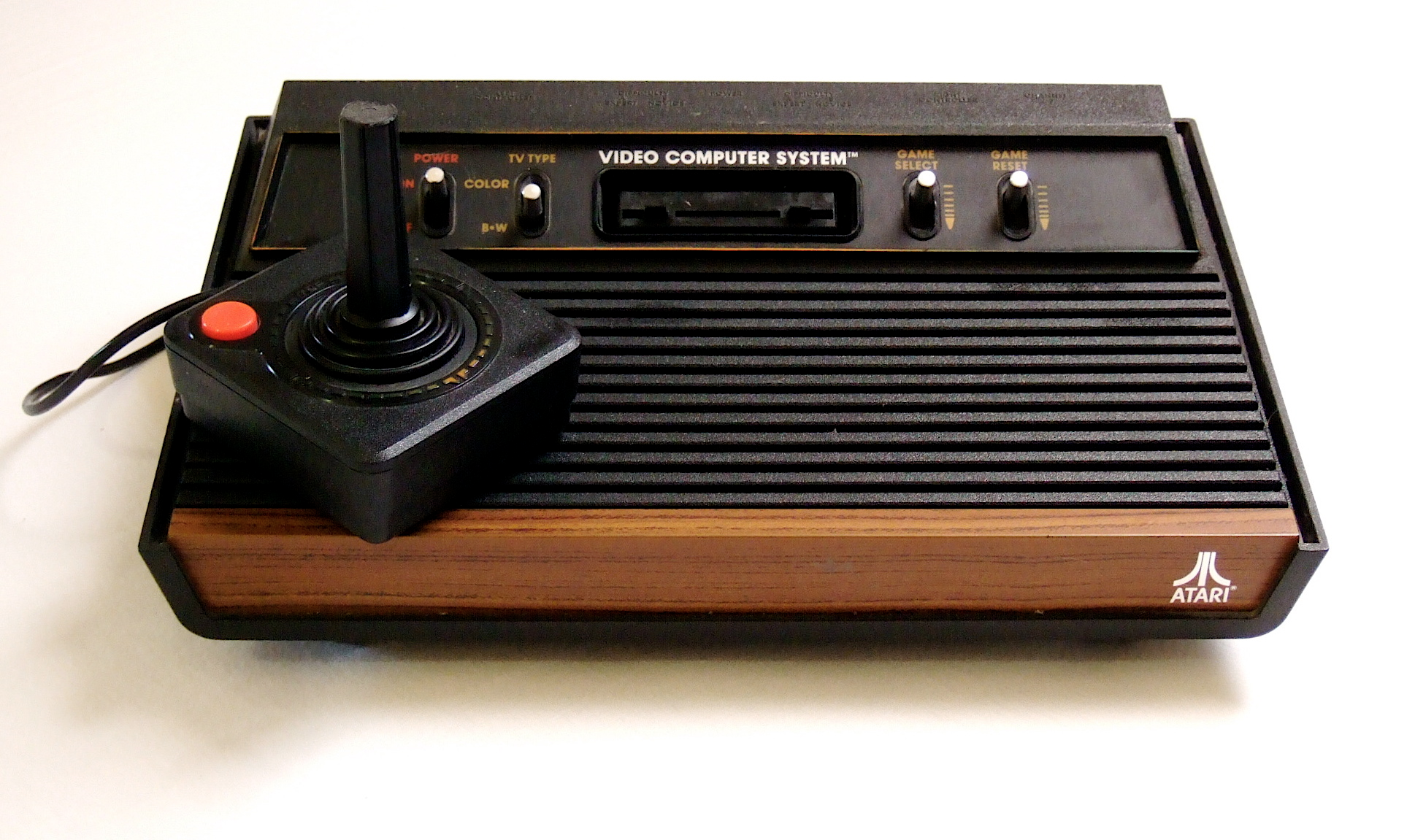 32
© 2019 - Brad Myers & Jeffrey M Rzeszotarski
[Speaker Notes: Starting mid 70s to 80s
Atari 2600 – digital stick controller, one button
Programmers started using switches on console as modal configurations because of lack of buttons. Also button combinations]
Atari 2600
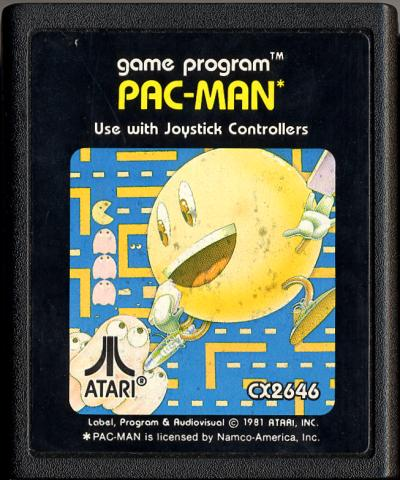 Sears Video Arcade
1978 - $199

Space Invaders – 1980
Fancy, graphic manuals
Similar controls to arcade

Home gaming revolution
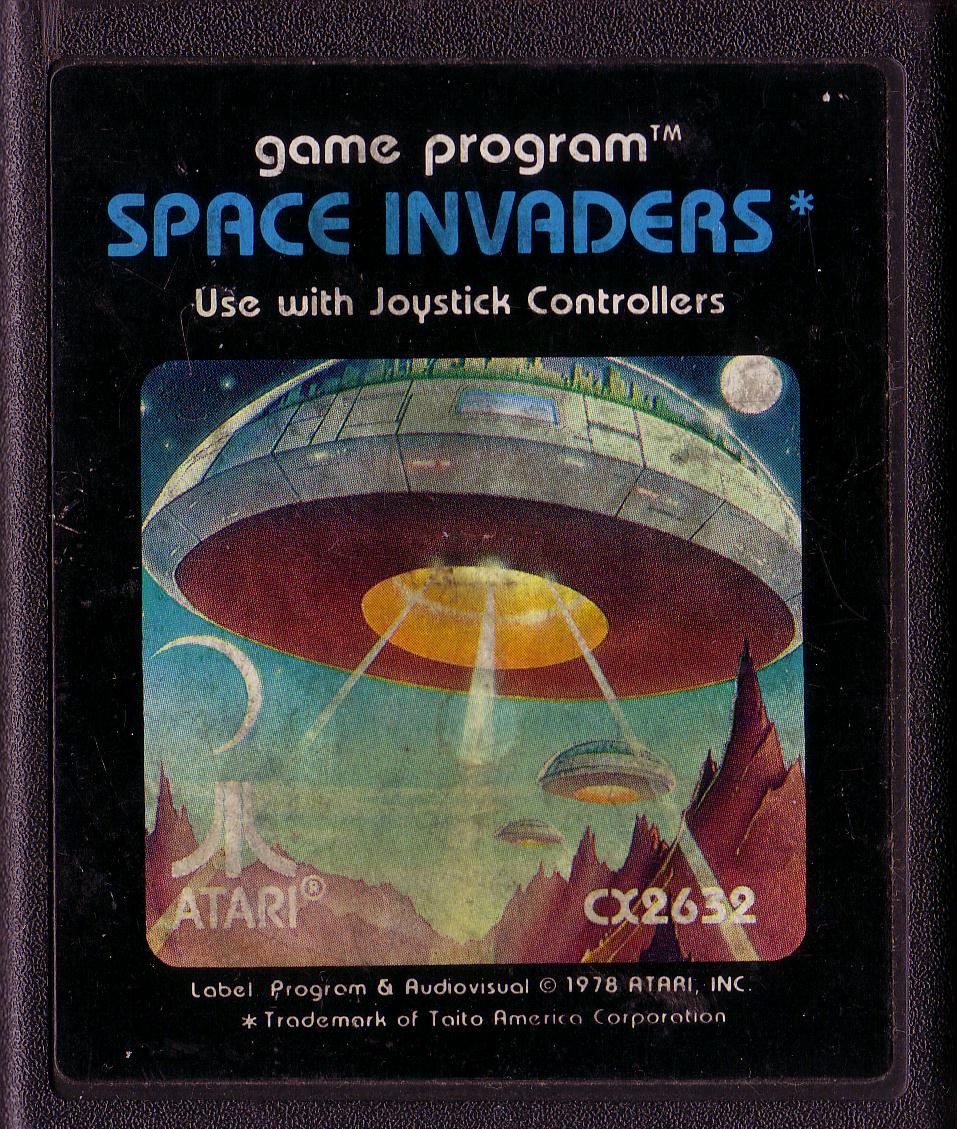 33
© 2019 - Brad Myers & Jeffrey M Rzeszotarski
[Speaker Notes: Terrible sales at first
Licensing made it take off
Huge breakages reported throughout lifetime. Because stick was so tall, people gripped with fists and tore them out during gaming
Eventually crashed and burned – people thought home video games were over
Manuals to teach about game – explain what the little square is]
Nintendo Entertainment System
		1983 / 1985
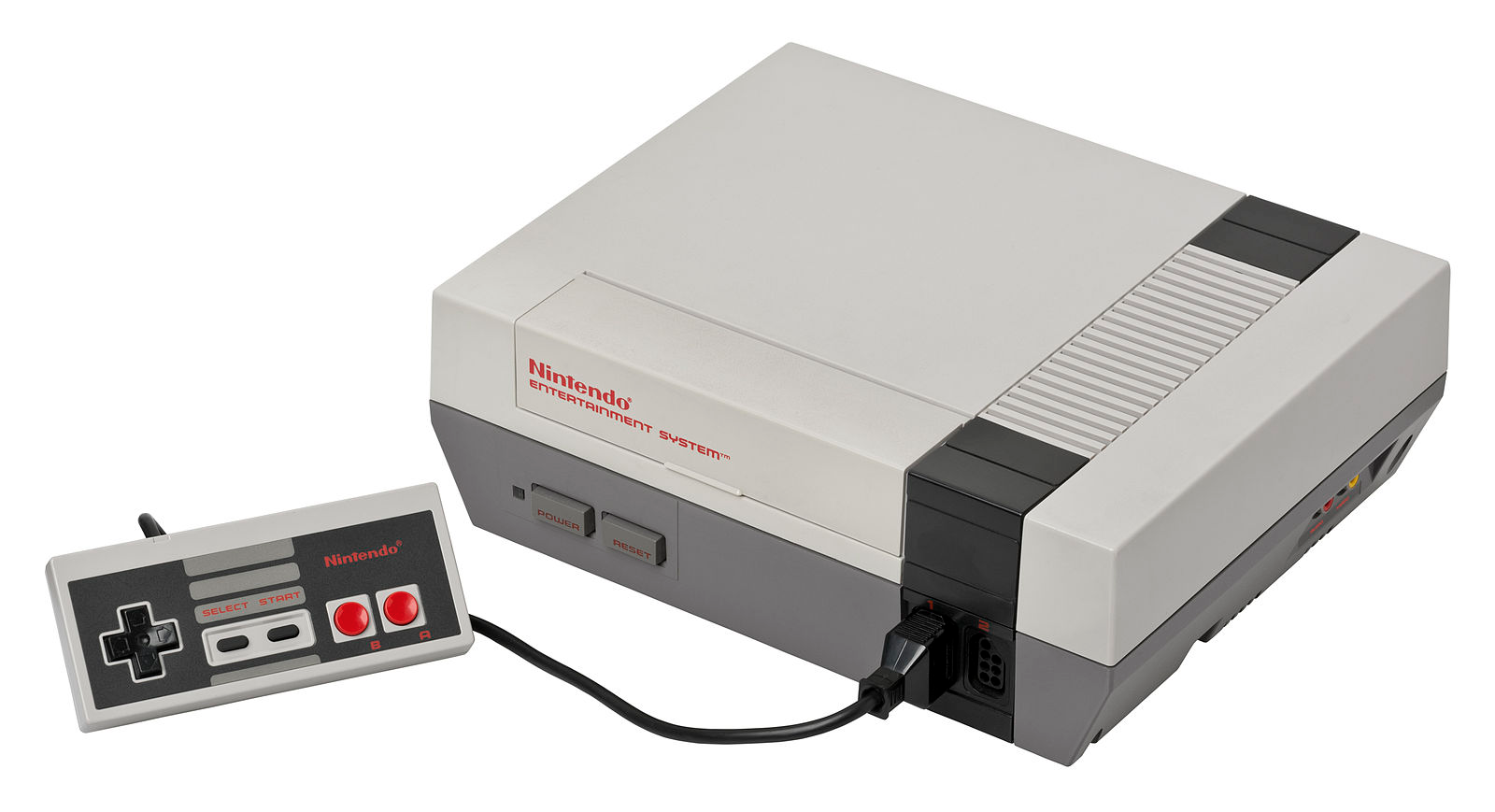 34
© 2019 - Brad Myers & Jeffrey M Rzeszotarski
[Speaker Notes: North American one here - $199
Note that A is on the right, B is on the left – you use A more than B
Got rid of digital joystick, now just use a directional pad
Added concrete control buttons – Start and Select]
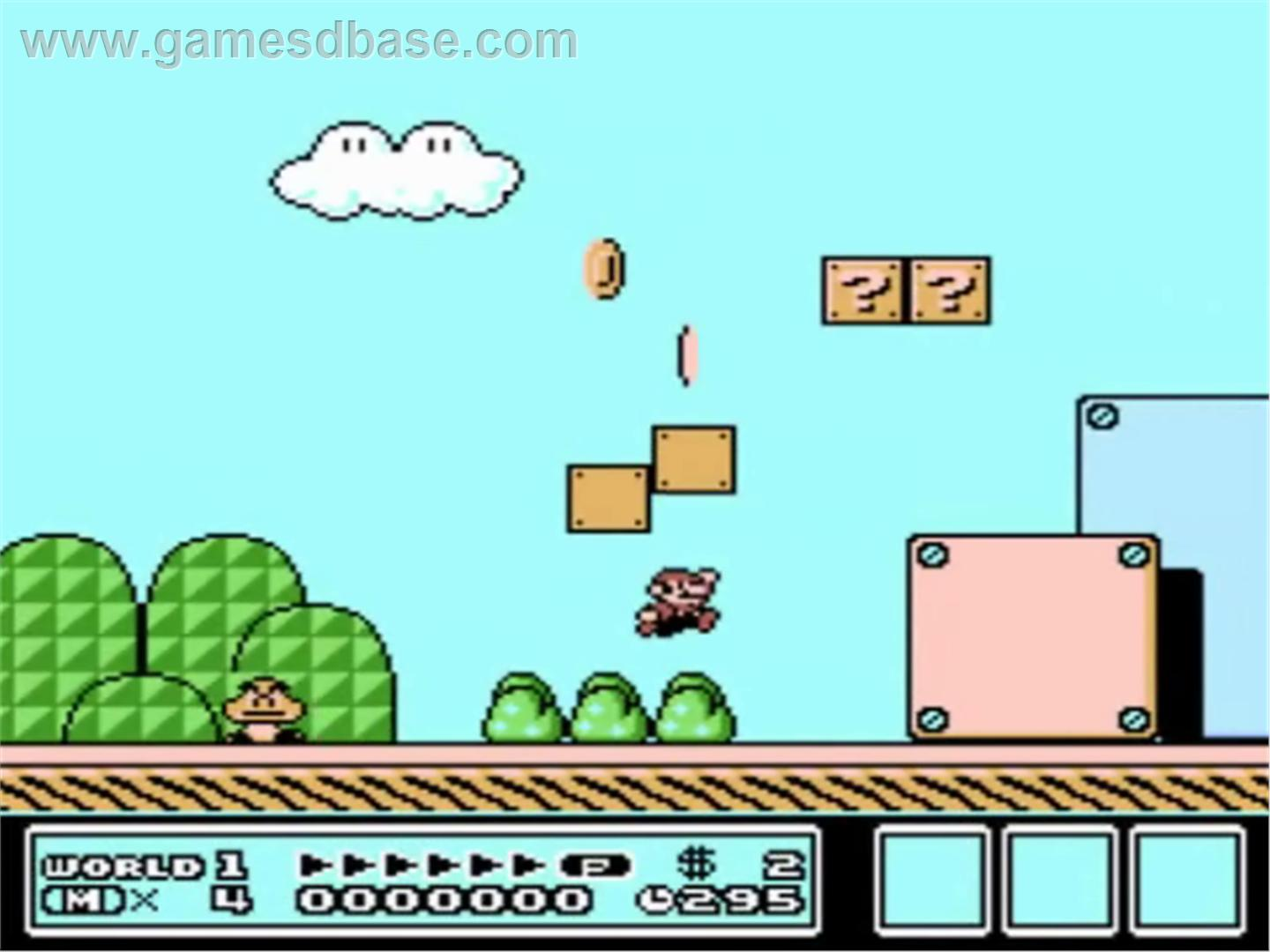 35
© 2019 - Brad Myers & Jeffrey M Rzeszotarski
[Speaker Notes: Super Mario Brothers 3 – notice the heads up display taking up part of the screen]
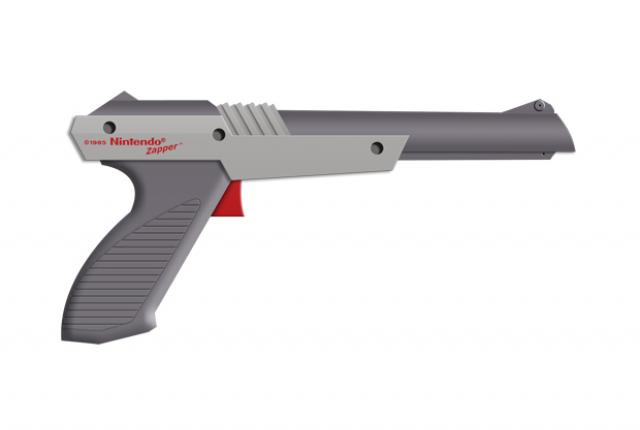 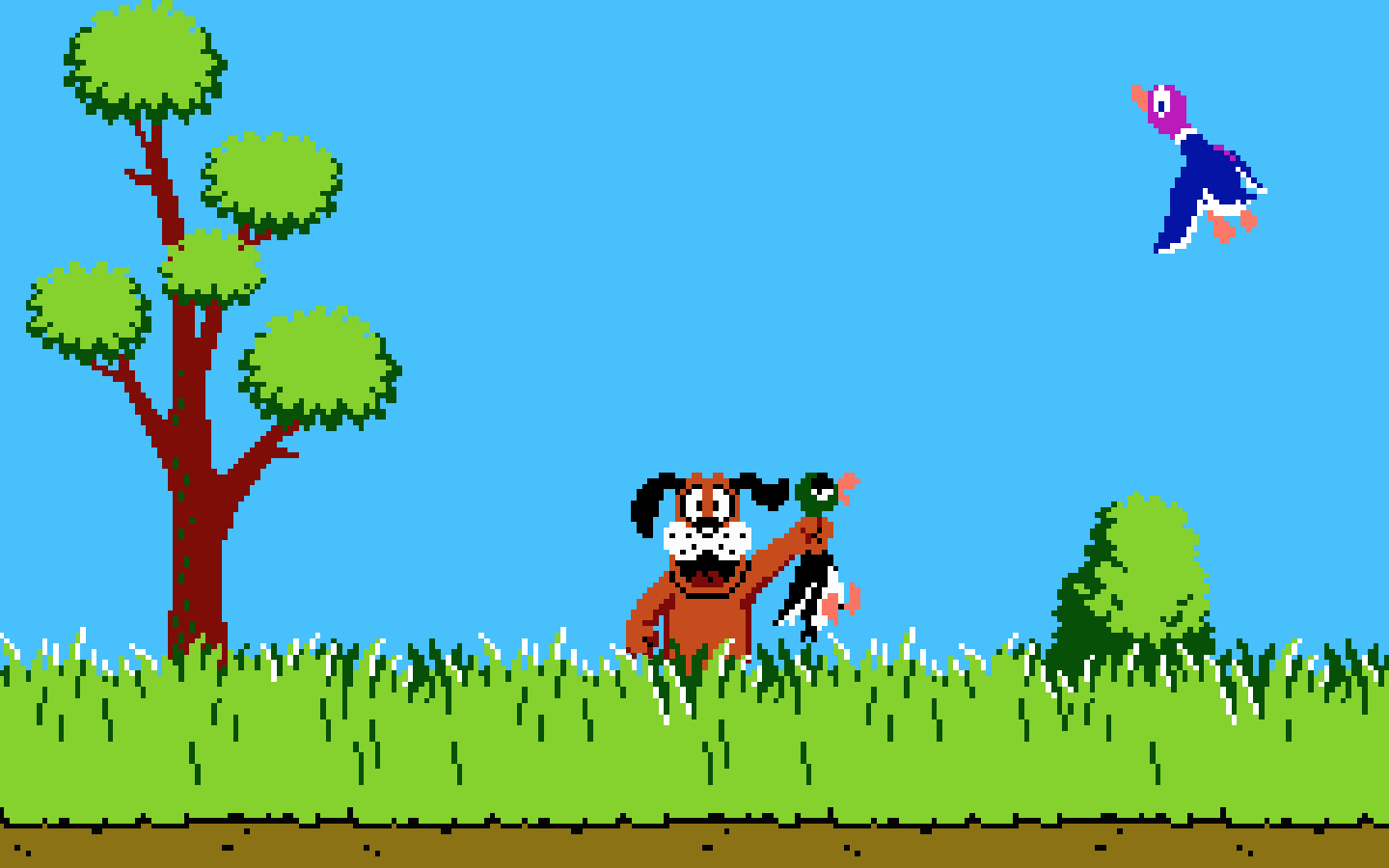 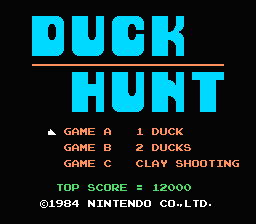 36
© 2019 - Brad Myers & Jeffrey M Rzeszotarski
[Speaker Notes: A light gun
Oddly enough, duck hunt required a CONTROLLER too to navigate the menus – couldn’t aim and shoot]
Middle Era
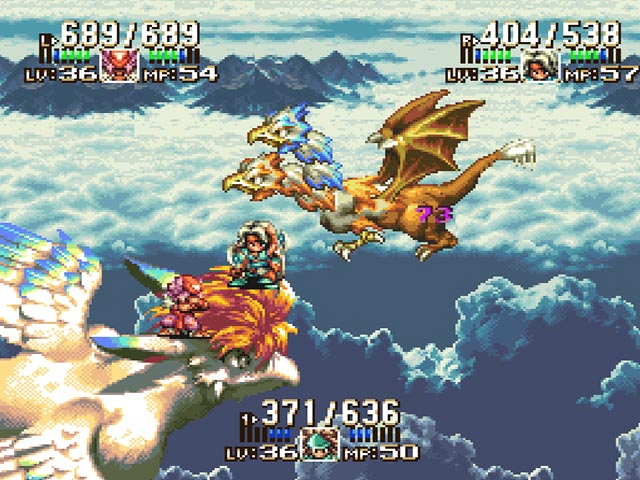 37
© 2019 - Brad Myers & Jeffrey M Rzeszotarski
[Speaker Notes: Starting in around the 90s, we see fewer arcade game ports, more new franchises and ways of doing things
Arcades died in mid 80s, rise of inexpensive portable machines]
Super Nintendo
		1990 / 1991
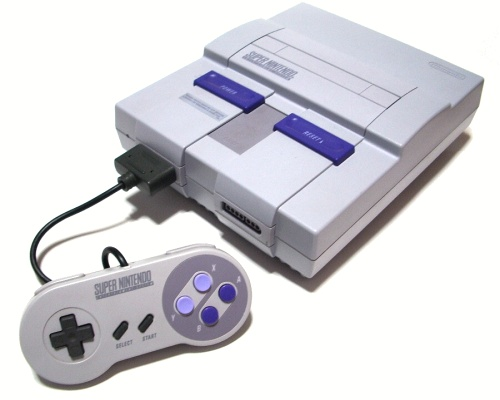 38
© 2019 - Brad Myers & Jeffrey M Rzeszotarski
[Speaker Notes: $199]
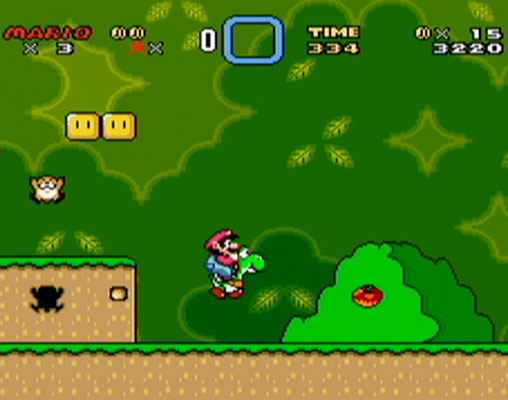 39
© 2019 - Brad Myers & Jeffrey M Rzeszotarski
[Speaker Notes: Super Mario World – we have four new buttons so Mario can now use them!
Motion parallax, but still not real menus
See some tutorial screens to explain buttons, or levels that require you to use them]
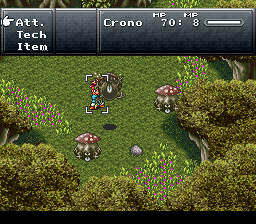 40
© 2019 - Brad Myers & Jeffrey M Rzeszotarski
[Speaker Notes: Rise of console RPGs – hugely popular on NES with Dragon Quest, but real money-makers now
Chrono Trigger - player doesn’t always directly interact – use menu choices to perform actions, but move directly in the world environment
   Emphasizing numbers and quantities for gameplay, character development
Spectrum of action RPG to traditional RPG]
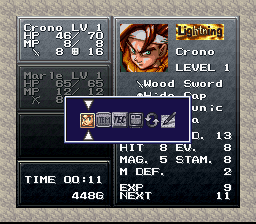 41
© 2019 - Brad Myers & Jeffrey M Rzeszotarski
[Speaker Notes: Minimal menu hierarchy with icons to indicate different menu functions]
Sega Genesis
		1988 / 1989
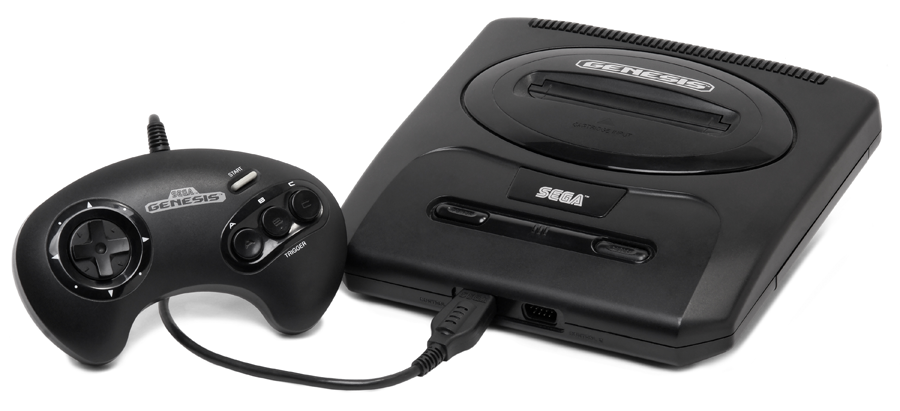 42
© 2019 - Brad Myers & Jeffrey M Rzeszotarski
[Speaker Notes: Sega finally got popular with the genesis – clever $189 price
Their answer to Mario: Sonic (though he could do fewer things)]
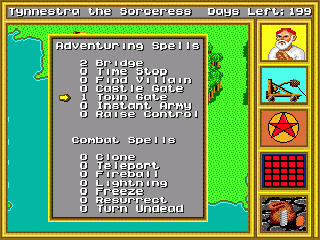 43
© 2019 - Brad Myers & Jeffrey M Rzeszotarski
[Speaker Notes: King’s Bounty – a strategy game
Genesis relegated to many oddball titles, here is a strategy game that used all three buttons
Complex menu system with 2-3 levels, accept/cancel buttons, pauses game]
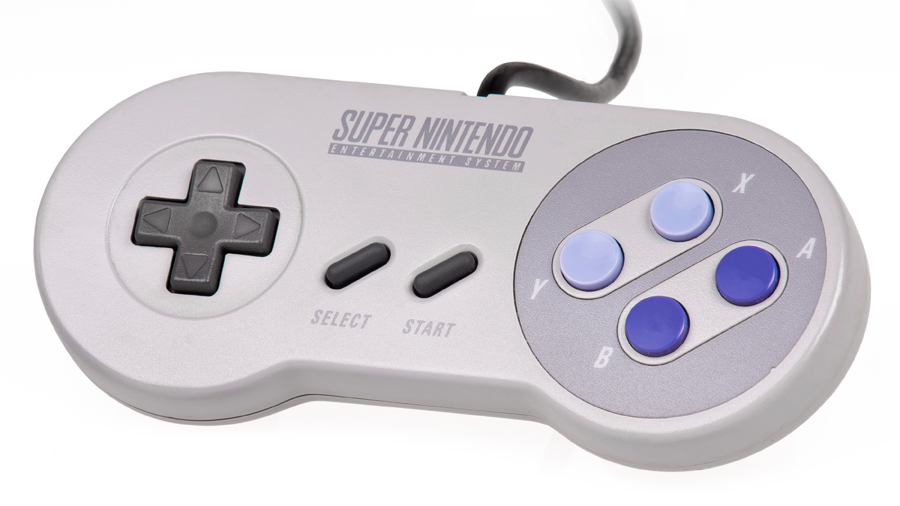 VS
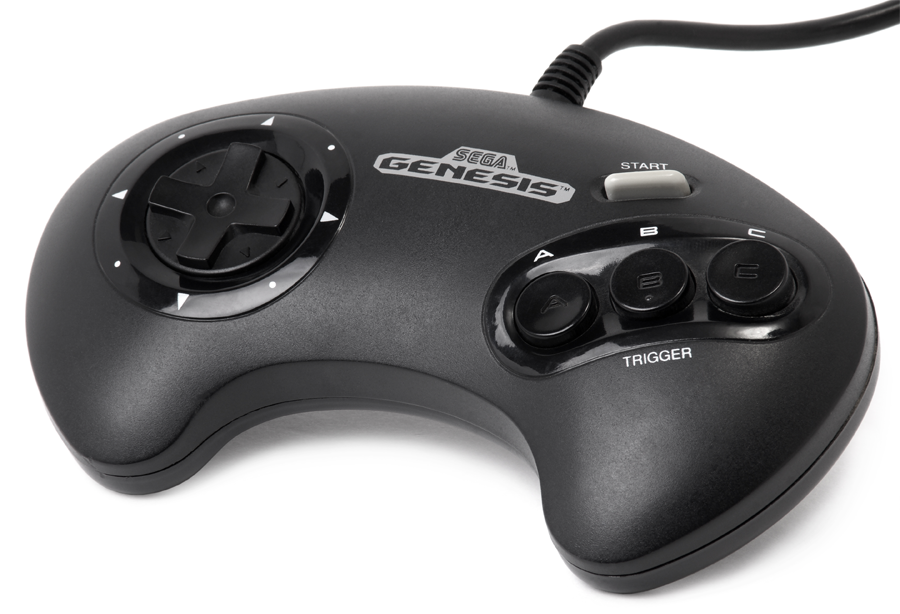 44
© 2019 - Brad Myers & Jeffrey M Rzeszotarski
[Speaker Notes: Design differences? What would help/hinder gameplay? Anything not likely to be used or hard to use?]
Game Behaviors
How to control everything using buttons and joysticks?
Advanced behaviors using combinations
Press one while holding another
What are some interesting interactions on consoles?
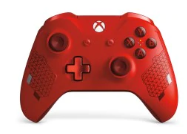 45
© 2019 - Brad Myers & Jeffrey M Rzeszotarski
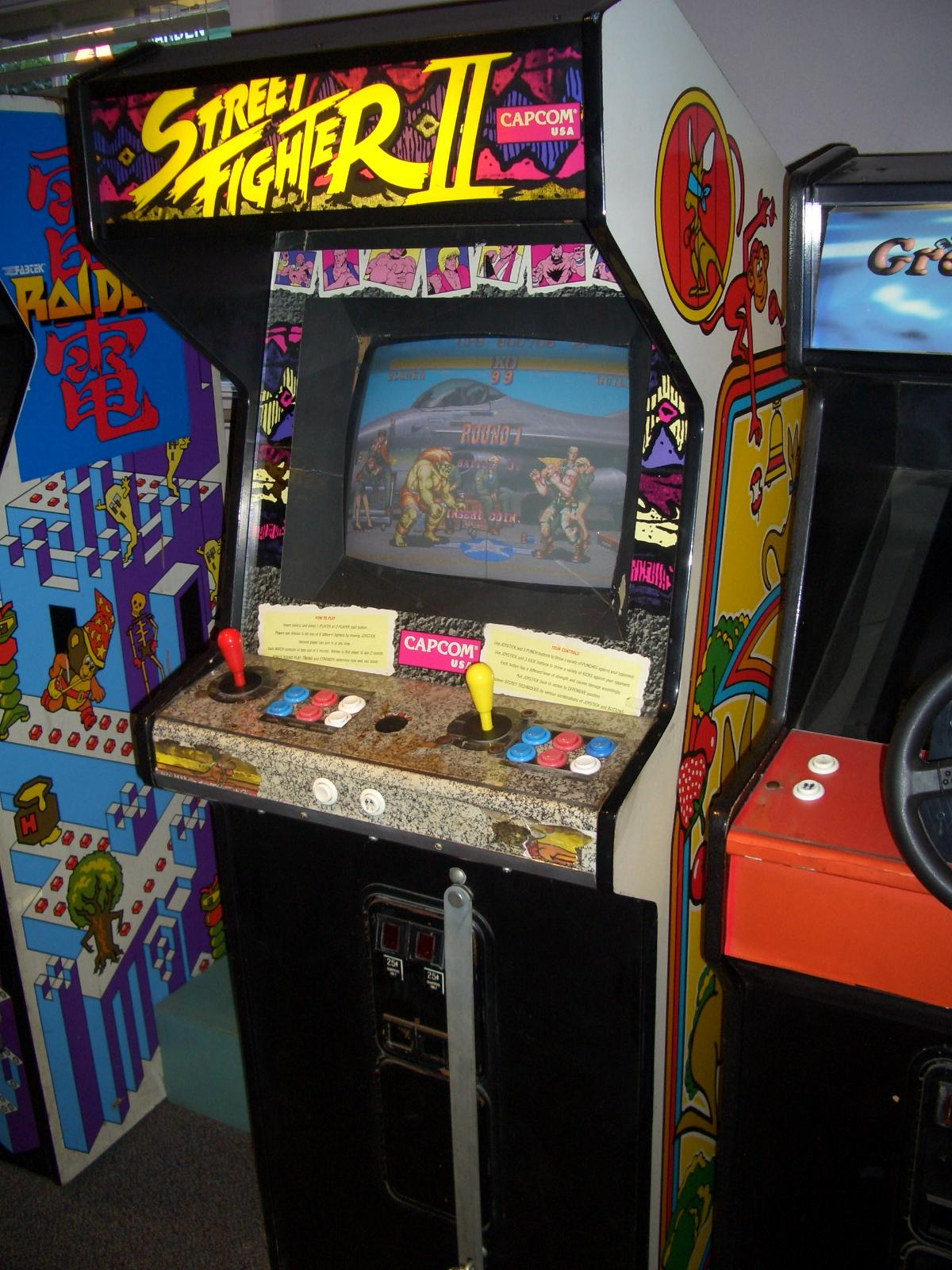 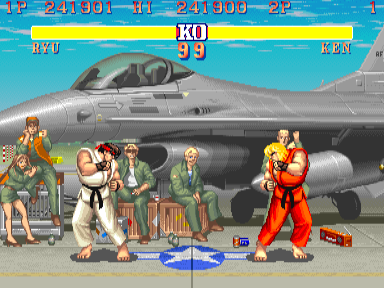 46
© 2019 - Brad Myers & Jeffrey M Rzeszotarski
[Speaker Notes: What about arcades?
Street Fighter 2 – revolutionized the arcade industry and brought it back
COMPLEX control scheme but very, very low latency
Notice improvements in joystick design, but it’s still digital]
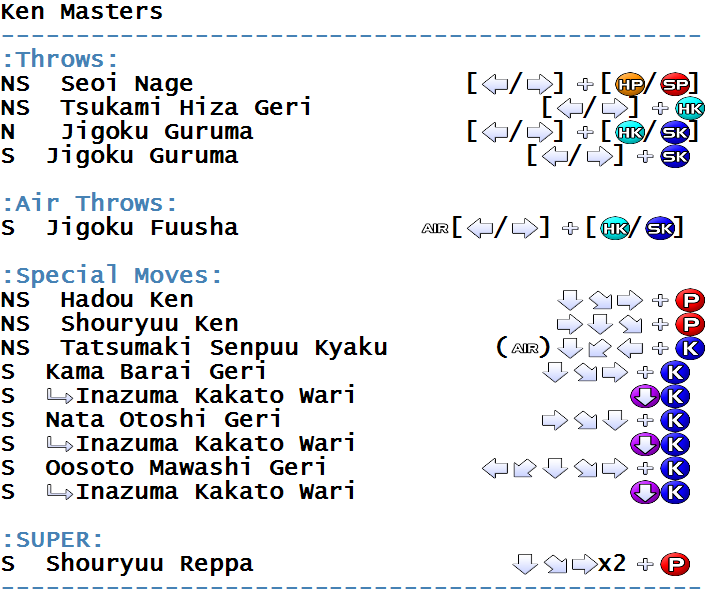 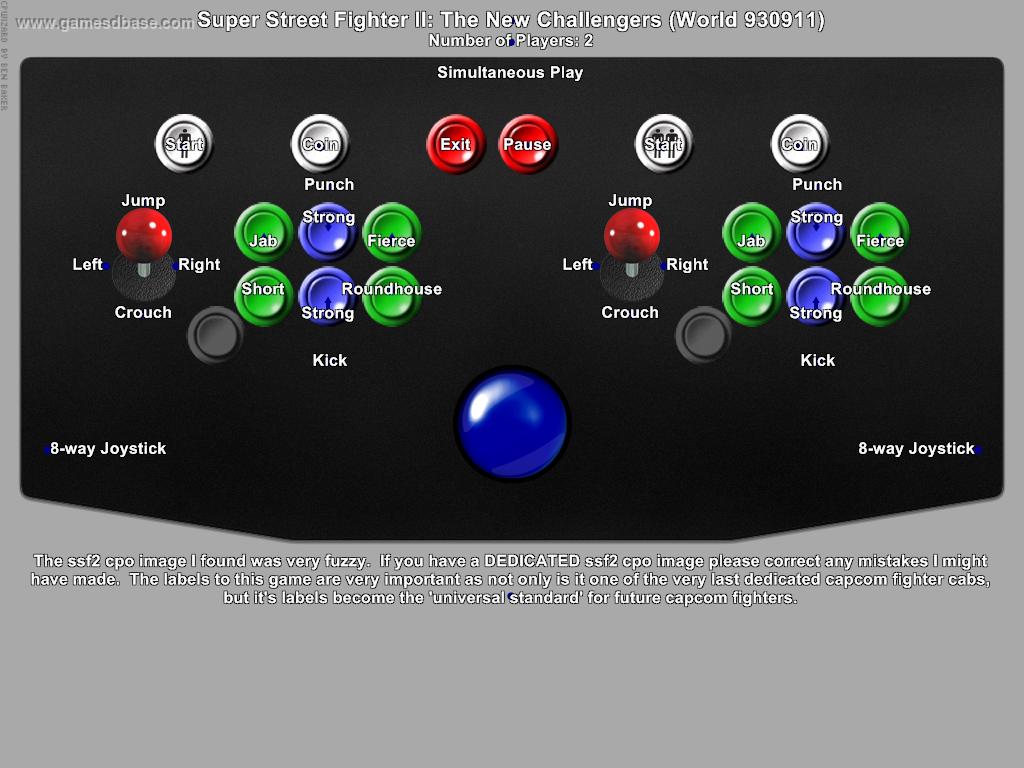 47
© 2019 - Brad Myers & Jeffrey M Rzeszotarski
[Speaker Notes: Fighting games start to use complex series of key inputs to do powerful actions
Originally pioneered to deal with single button in Atari 2600 – now used to let players become skilled
Low latency helps here]
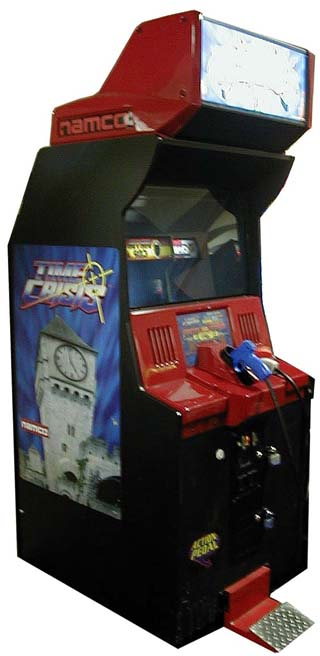 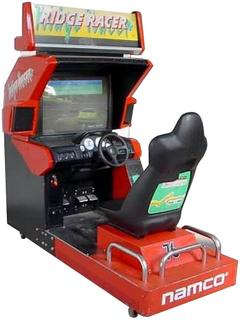 48
© 2019 - Brad Myers & Jeffrey M Rzeszotarski
[Speaker Notes: Namco Ridge Racer – mid 90s racing game, super big
and Time Crisis – a little bit later, this one has recoil and a cover pedal on the bottom]
What about the PC?
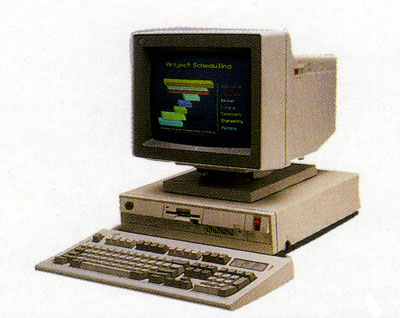 49
© 2019 - Brad Myers & Jeffrey M Rzeszotarski
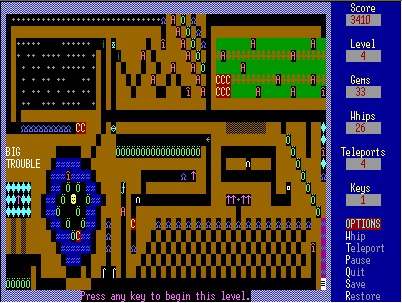 50
© 2019 - Brad Myers & Jeffrey M Rzeszotarski
[Speaker Notes: Kingdom of Kroz 1987 – used only characters to show the level, enemies, etc.
Dungeon navigating game – use arrow keys on computer
No mouse, so uses meta-keys to get to different options and special controls]
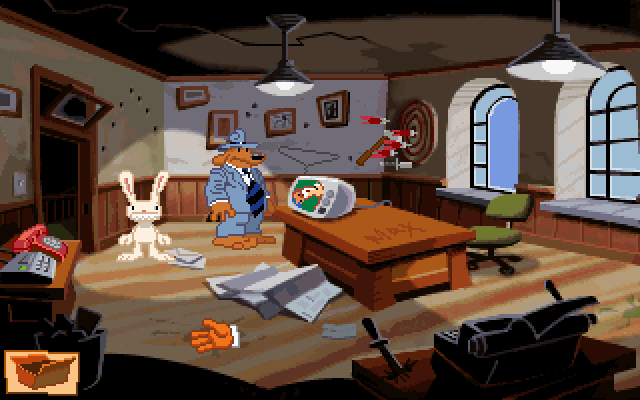 51
© 2019 - Brad Myers & Jeffrey M Rzeszotarski
[Speaker Notes: Sam and Max – so-called “Point and Click Adventures” where had to click on things to investigate/talk, drag-and-drop inventory of stored items
Inheritor of the text adventure – now challenge becomes what to press and why]
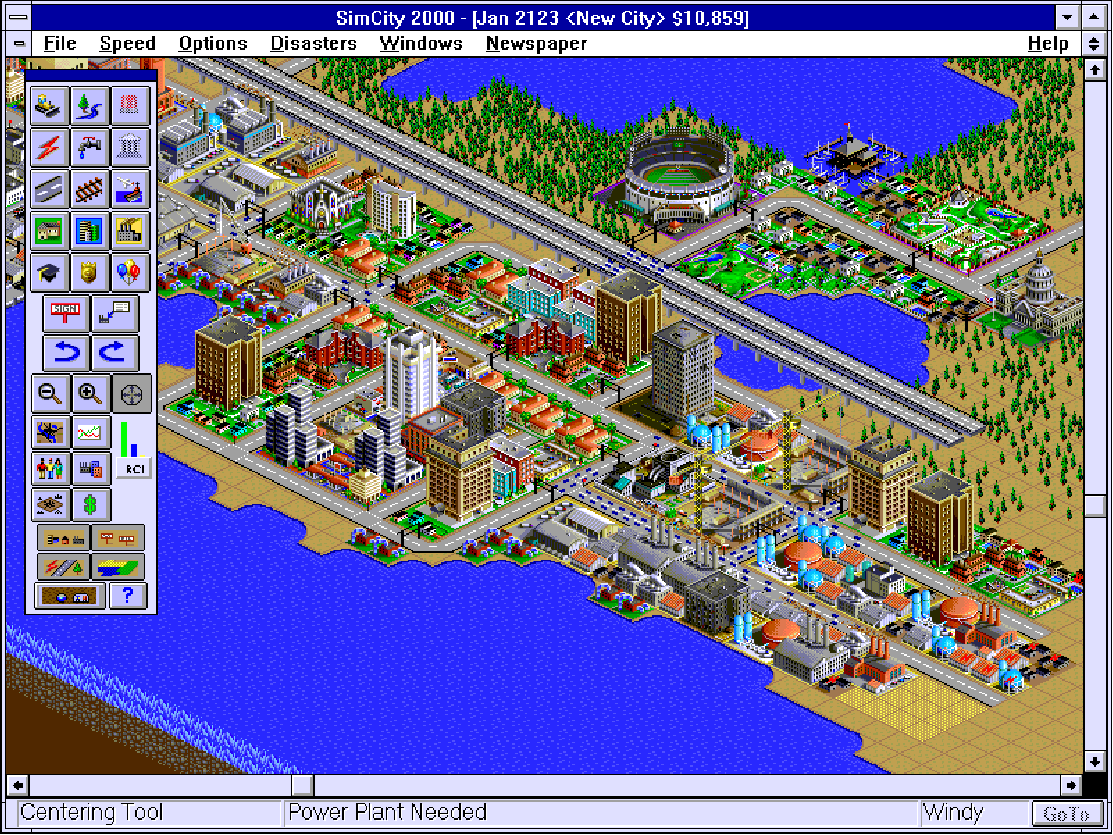 52
© 2019 - Brad Myers & Jeffrey M Rzeszotarski
[Speaker Notes: Sim City – borrowing even more Windows primitives – now we’ve got a palette menu, drop-downs with keyboard accelerators]
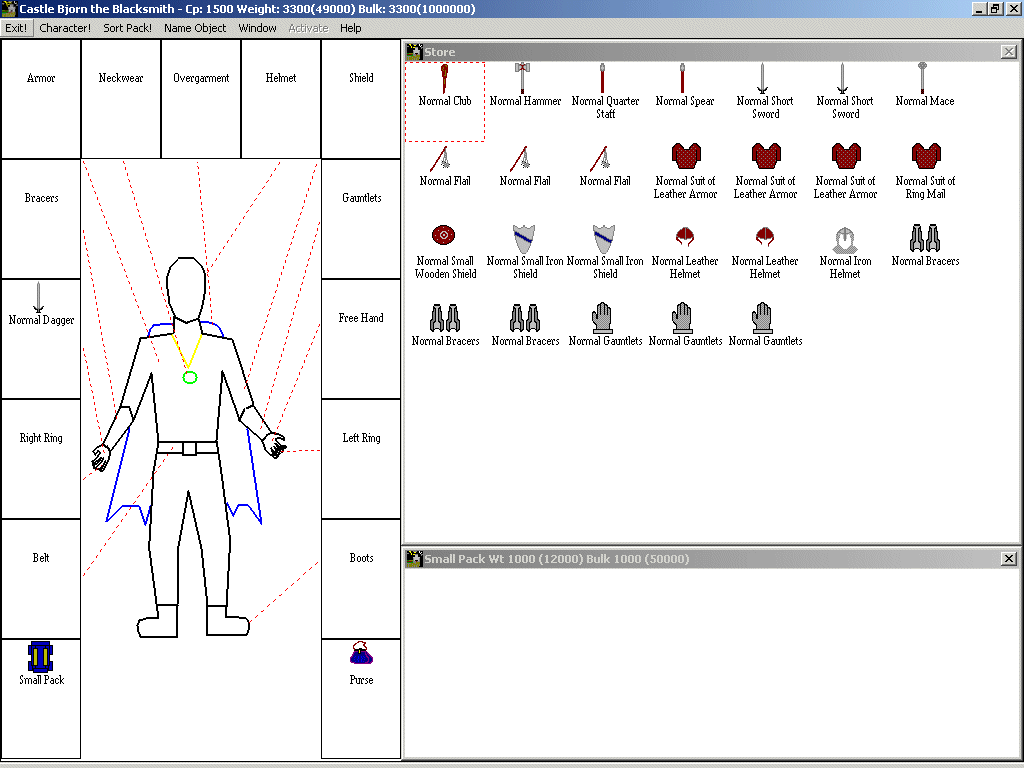 53
© 2019 - Brad Myers & Jeffrey M Rzeszotarski
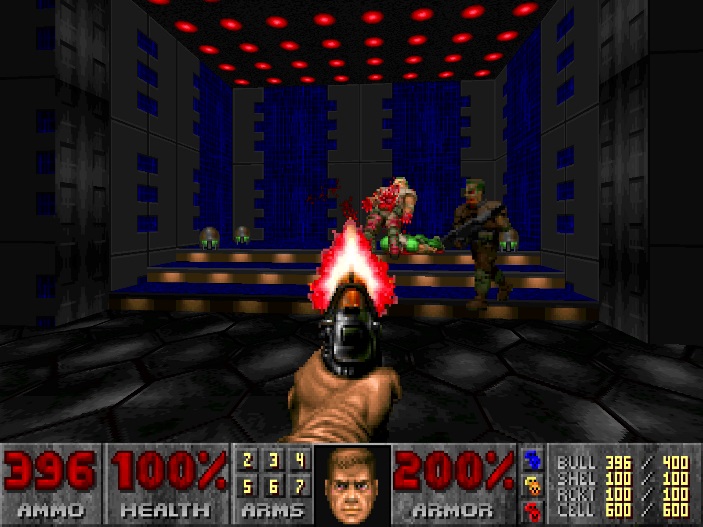 54
YouTube Link
© 2019 - Brad Myers & Jeffrey M Rzeszotarski
[Speaker Notes: DOOM 1993 – uses keyboard controls in first person view with heads-up display
Common traditions of so-called First Person Shooter genre all codified here]
Nintendo 64
		1996
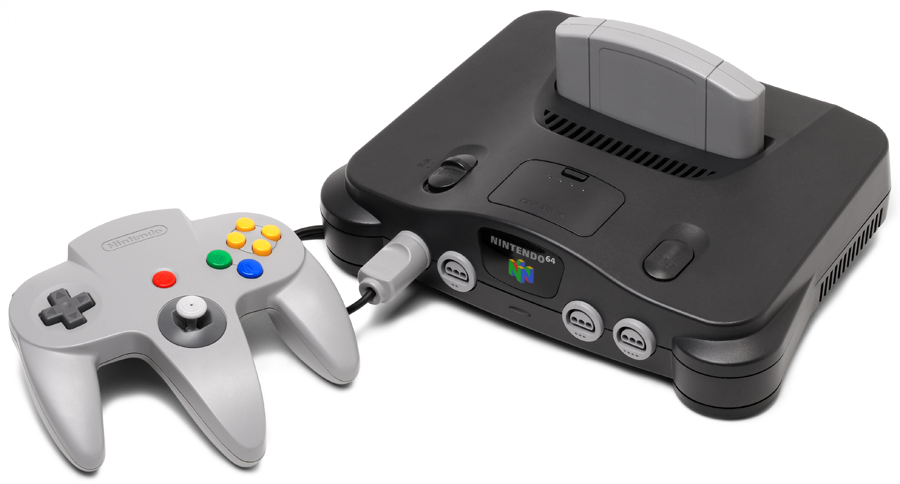 55
© 2019 - Brad Myers & Jeffrey M Rzeszotarski
[Speaker Notes: Retail $199
Cartridge games]
Sony Playstation
		1995
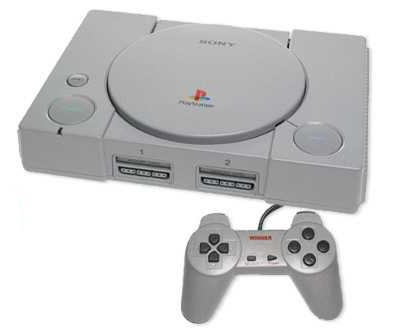 56
© 2019 - Brad Myers & Jeffrey M Rzeszotarski
[Speaker Notes: Retail $299
Much more powerful hardware compared to N64
Cheaper games]
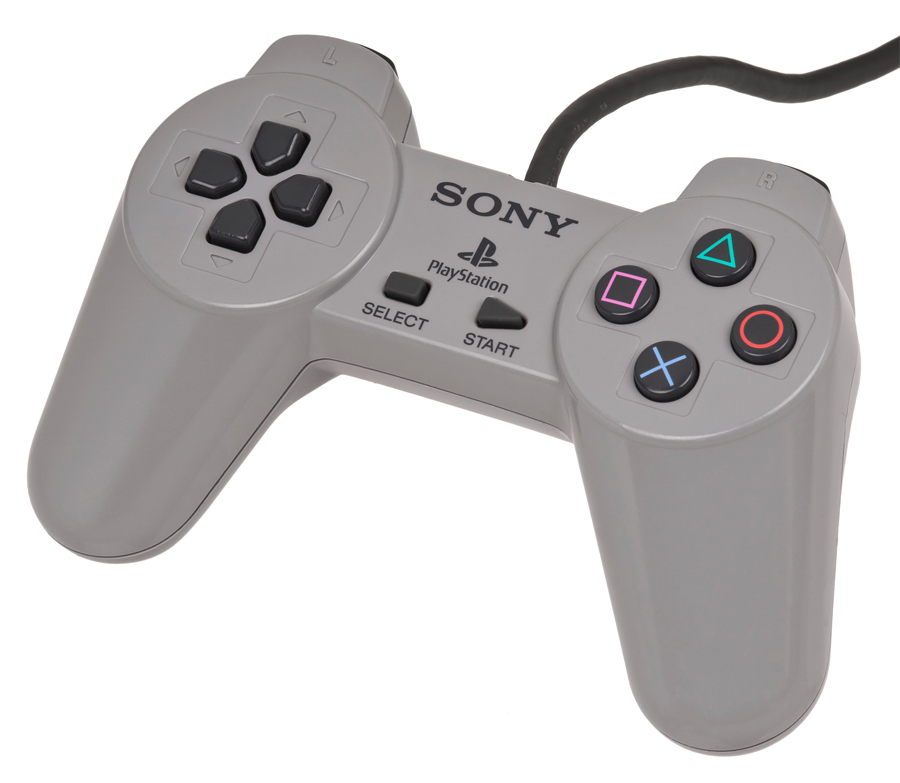 57
© 2019 - Brad Myers & Jeffrey M Rzeszotarski
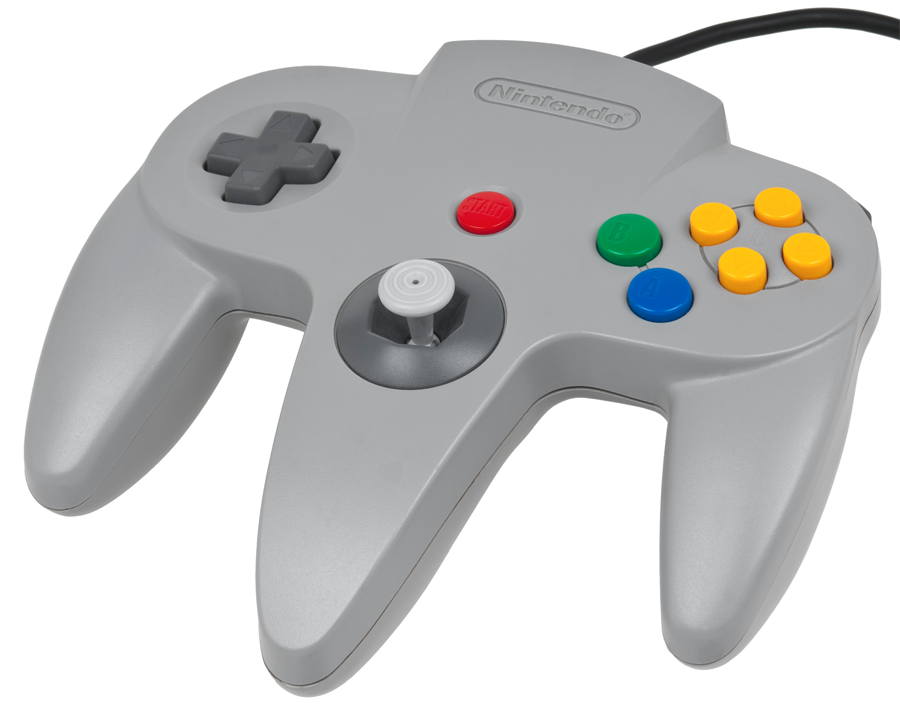 58
© 2019 - Brad Myers & Jeffrey M Rzeszotarski
[Speaker Notes: What is the extra handle in the middle for?]
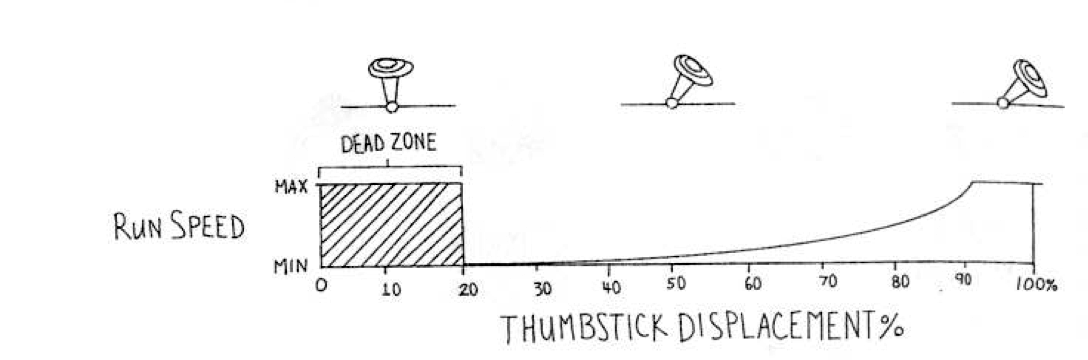 59
© 2019 - Brad Myers & Jeffrey M Rzeszotarski
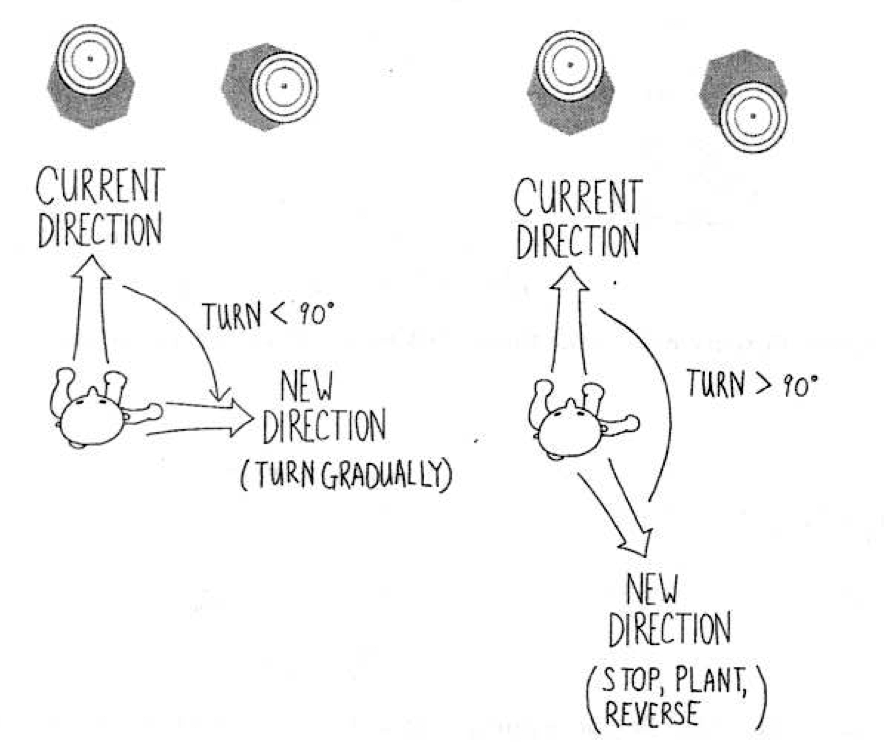 60
© 2019 - Brad Myers & Jeffrey M Rzeszotarski
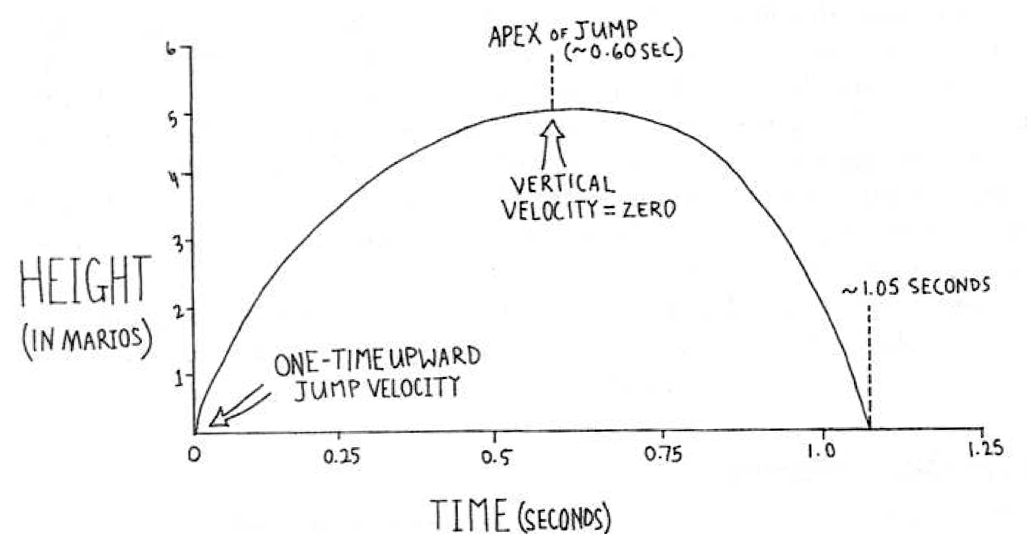 61
© 2019 - Brad Myers & Jeffrey M Rzeszotarski
[Speaker Notes: From Swink – note how Mario does not jump at all like he would in the real world]
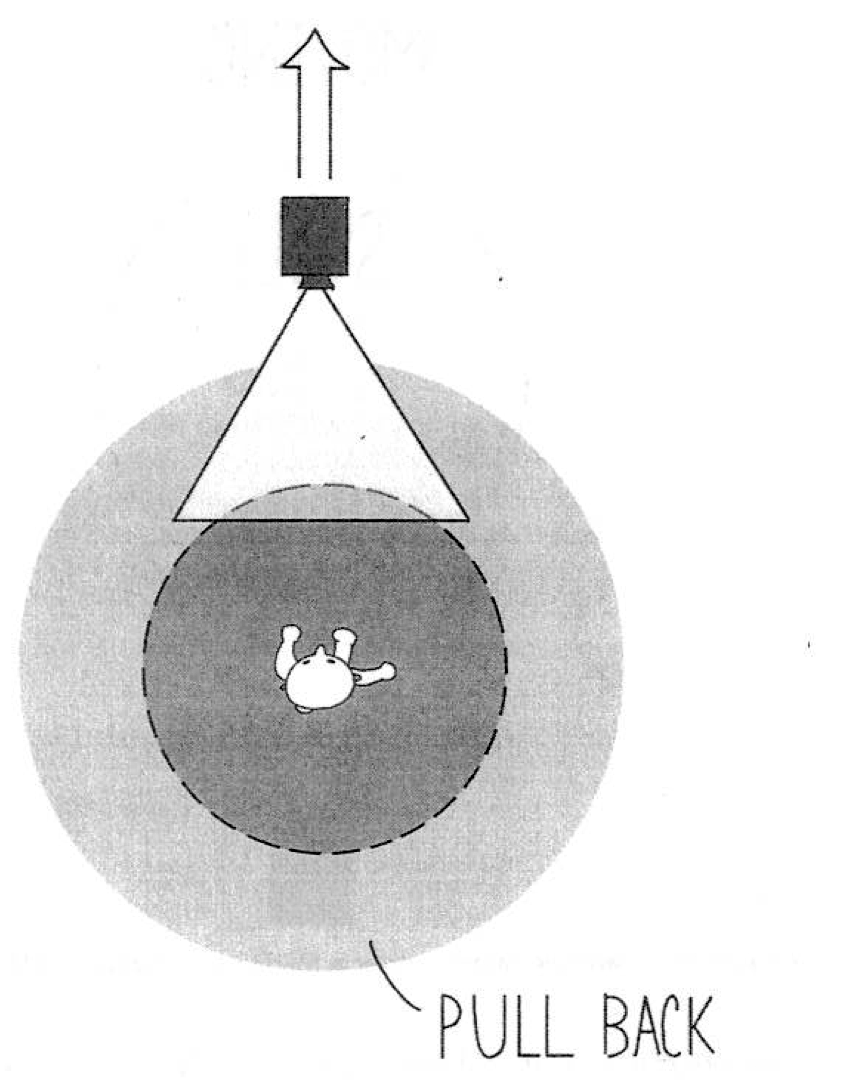 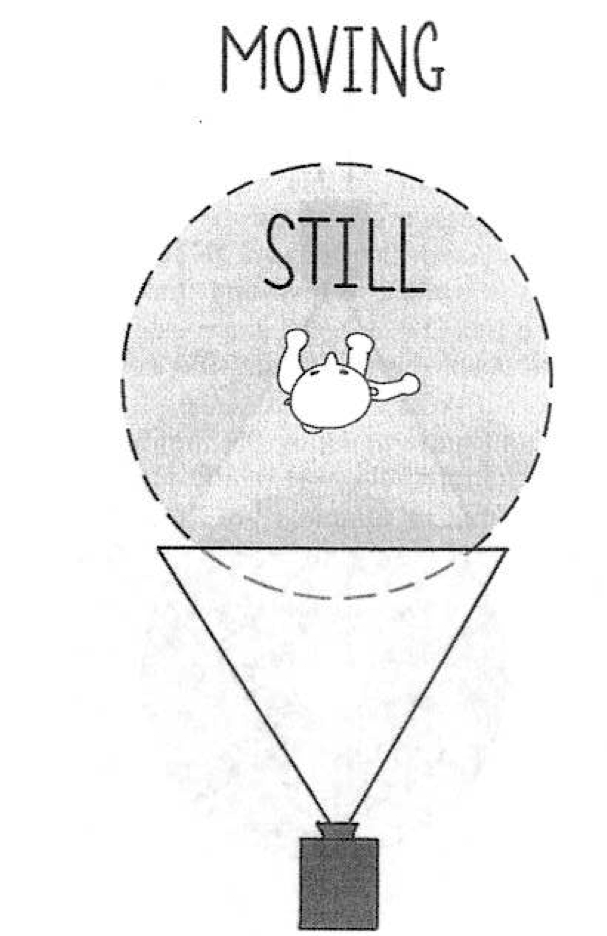 62
© 2019 - Brad Myers & Jeffrey M Rzeszotarski
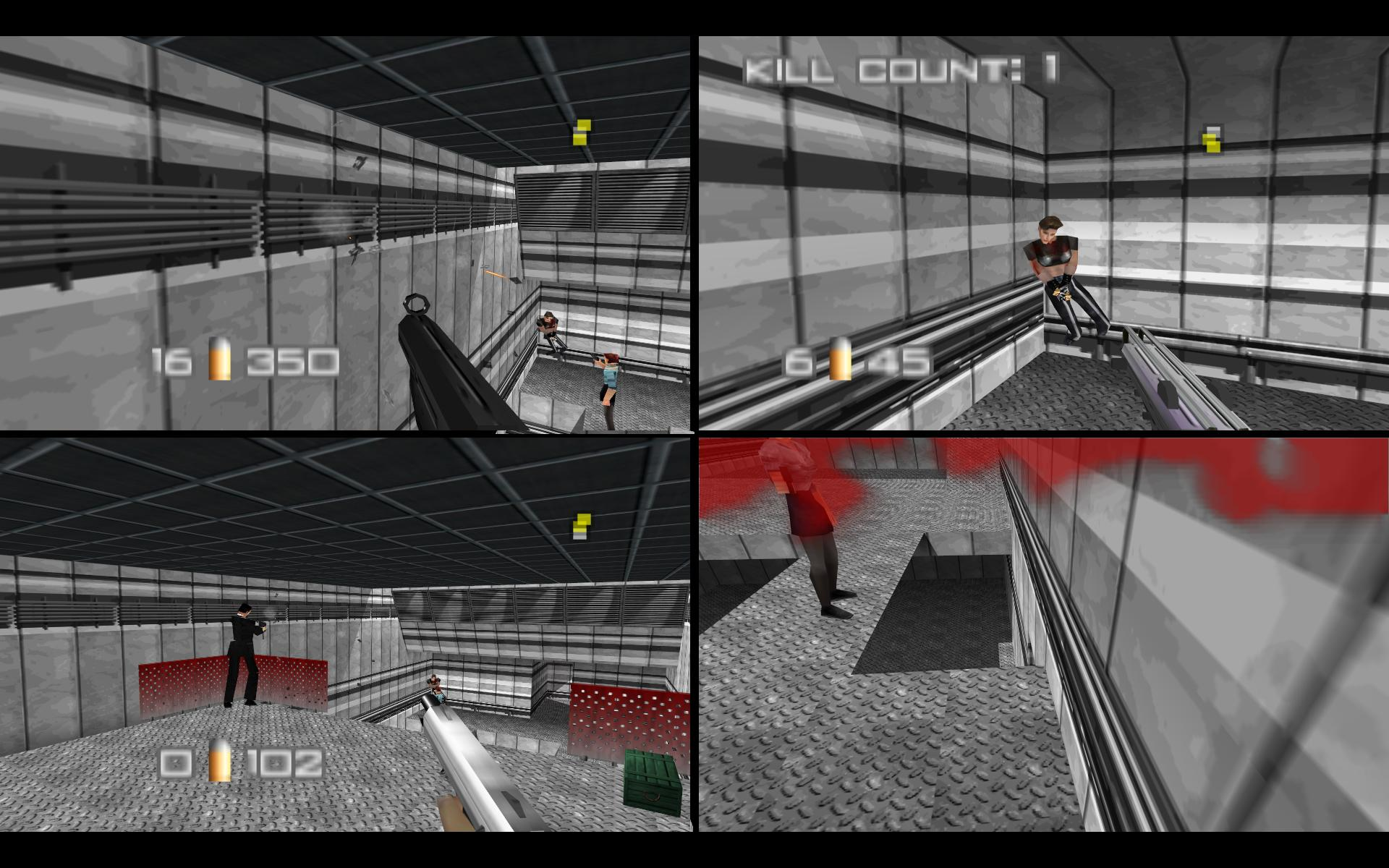 63
© 2019 - Brad Myers & Jeffrey M Rzeszotarski
[Speaker Notes: Why do you think these appeared on game consoles now? Any interface changes?
  It’s the rate-controlled joysticks – they made pointing at least somewhat feasible for aiming a gun in the game and moving around]
Meanwhile…
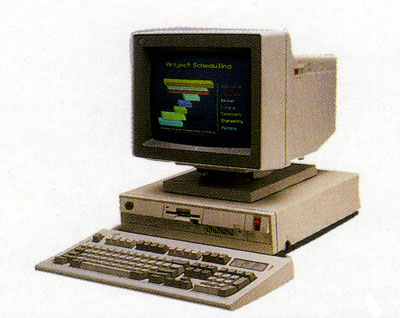 64
© 2019 - Brad Myers & Jeffrey M Rzeszotarski
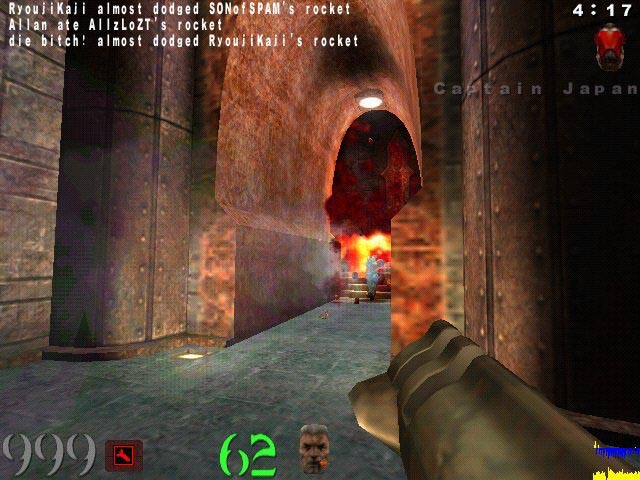 65
YouTube Link
© 2019 - Brad Myers & Jeffrey M Rzeszotarski
[Speaker Notes: Quake 3 1999 – seminal first person shooter game – now uses the mouse for pointing]
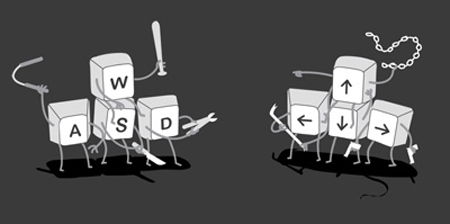 66
© 2019 - Brad Myers & Jeffrey M Rzeszotarski
[Speaker Notes: See the emergence of WSAD as a control scheme standard for all shooters]
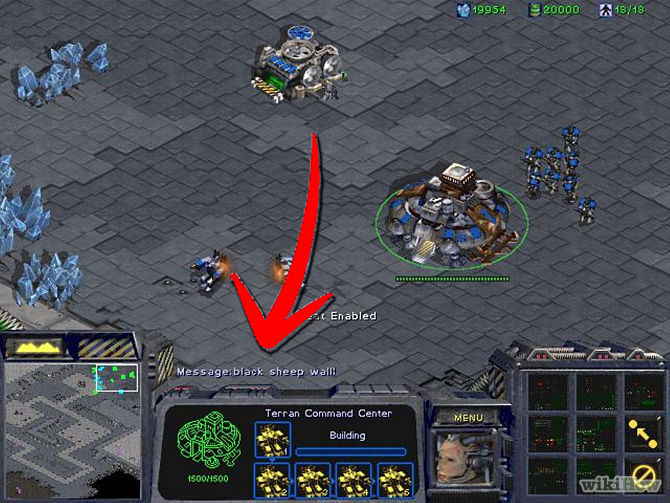 67
© 2019 - Brad Myers & Jeffrey M Rzeszotarski
[Speaker Notes: Starcraft 1998 – rise of strategy games. This is an experienced player using many keyboard accelerators. Less experienced players could use prefix/infix tools in the menu bars]
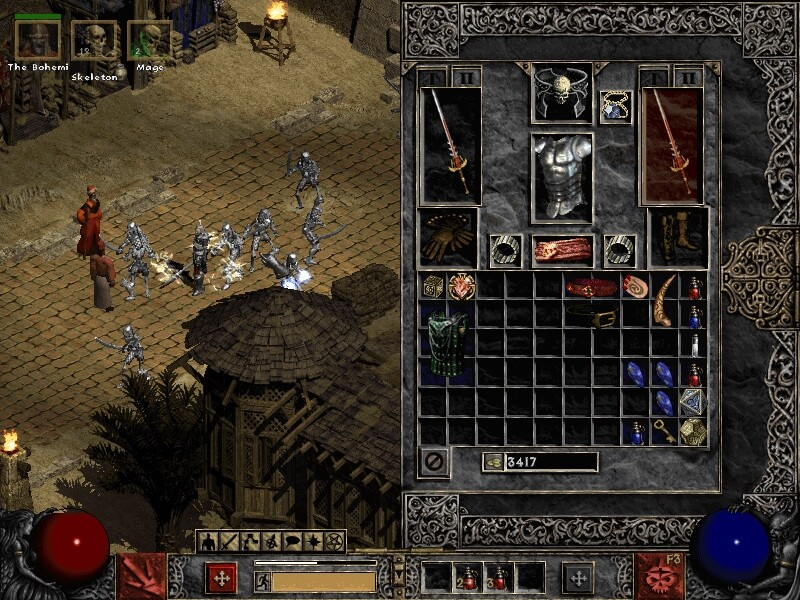 68
© 2019 - Brad Myers & Jeffrey M Rzeszotarski
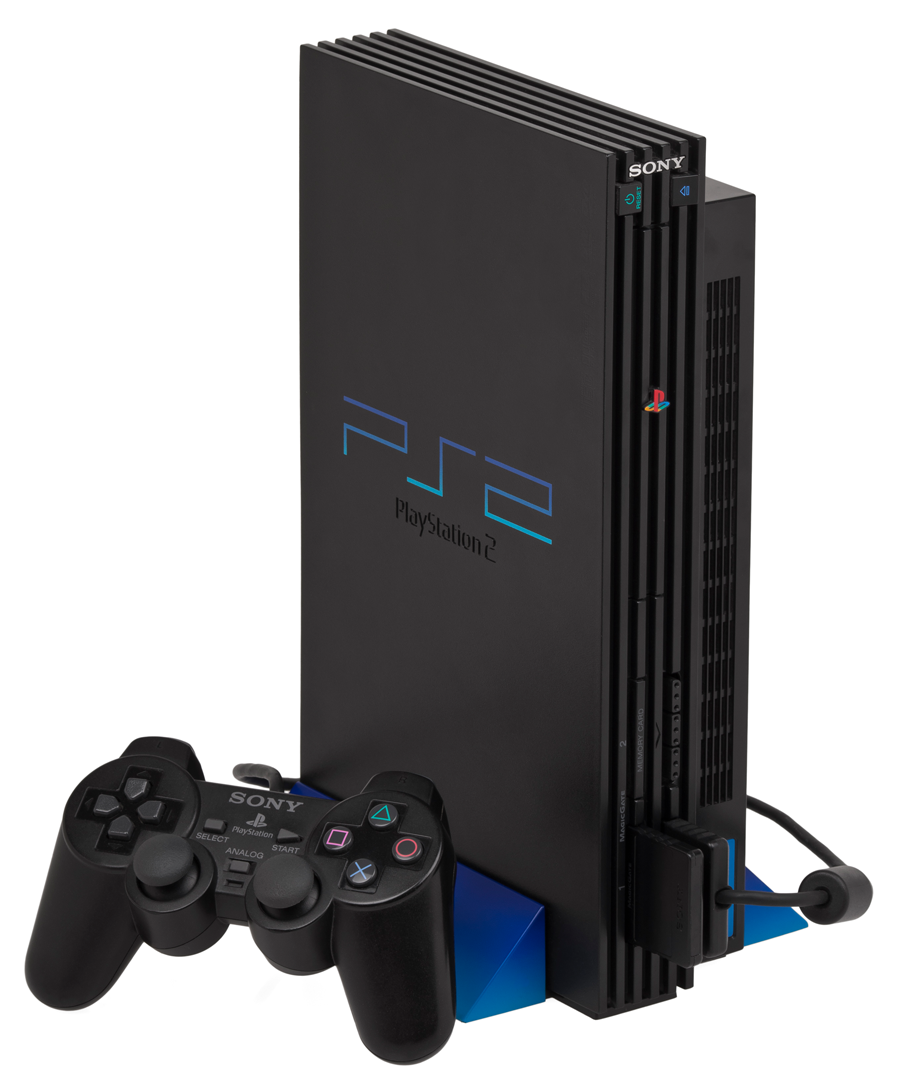 69
© 2019 - Brad Myers & Jeffrey M Rzeszotarski
[Speaker Notes: Playstation 2 2000 - $299]
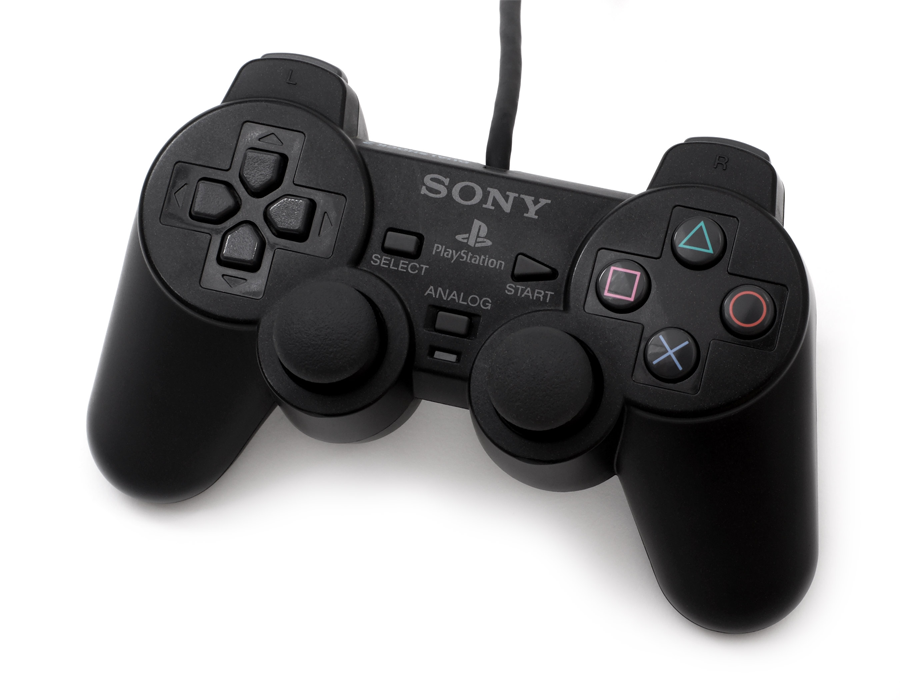 70
© 2019 - Brad Myers & Jeffrey M Rzeszotarski
[Speaker Notes: Playstation 2 controller – more of the same]
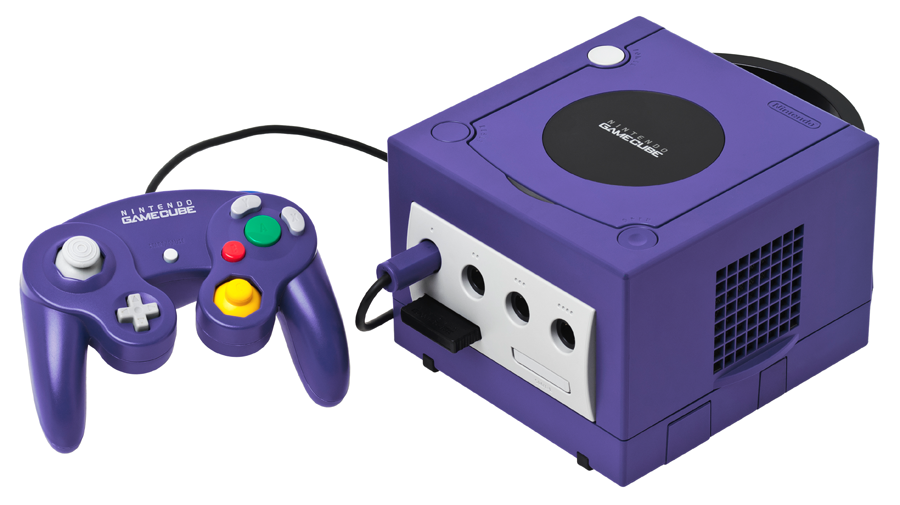 71
© 2019 - Brad Myers & Jeffrey M Rzeszotarski
[Speaker Notes: Gamecube 2001 - $199
Nintendo Gamecube controller – note the drastic changes in response to the N64 controller. Analog triggers]
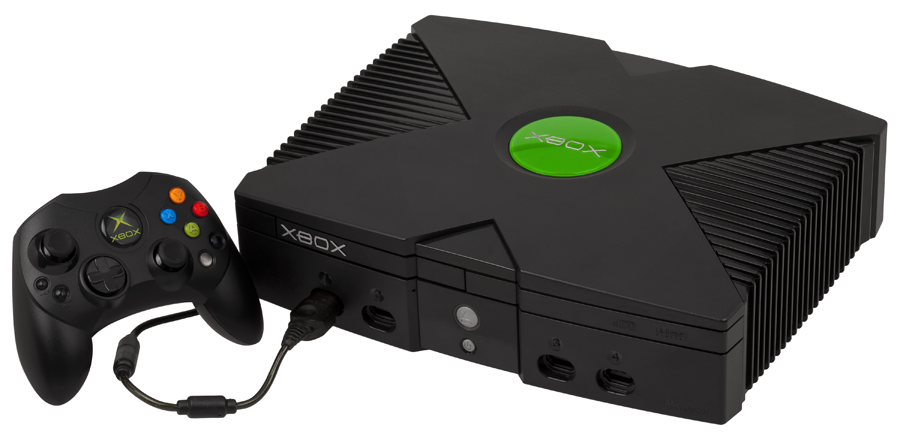 72
© 2019 - Brad Myers & Jeffrey M Rzeszotarski
[Speaker Notes: Microsoft XBOX 2001 - $299
Basically a 450mhz PC]
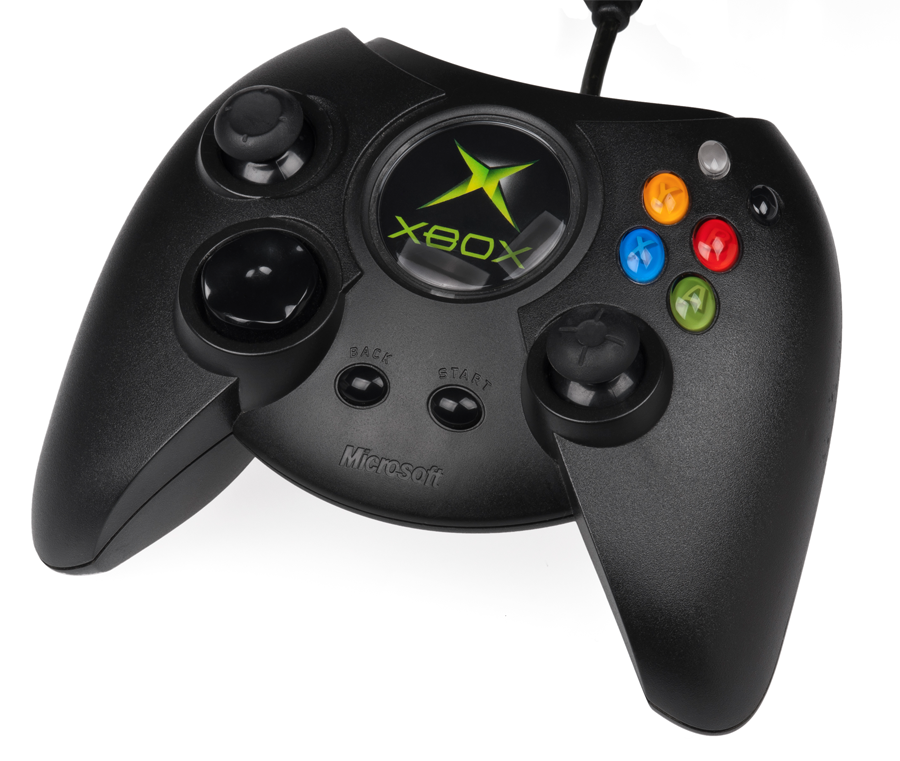 73
© 2019 - Brad Myers & Jeffrey M Rzeszotarski
[Speaker Notes: Look at the crazy number of buttons! Ran out of letters, so they use White and Black. Analog triggers]
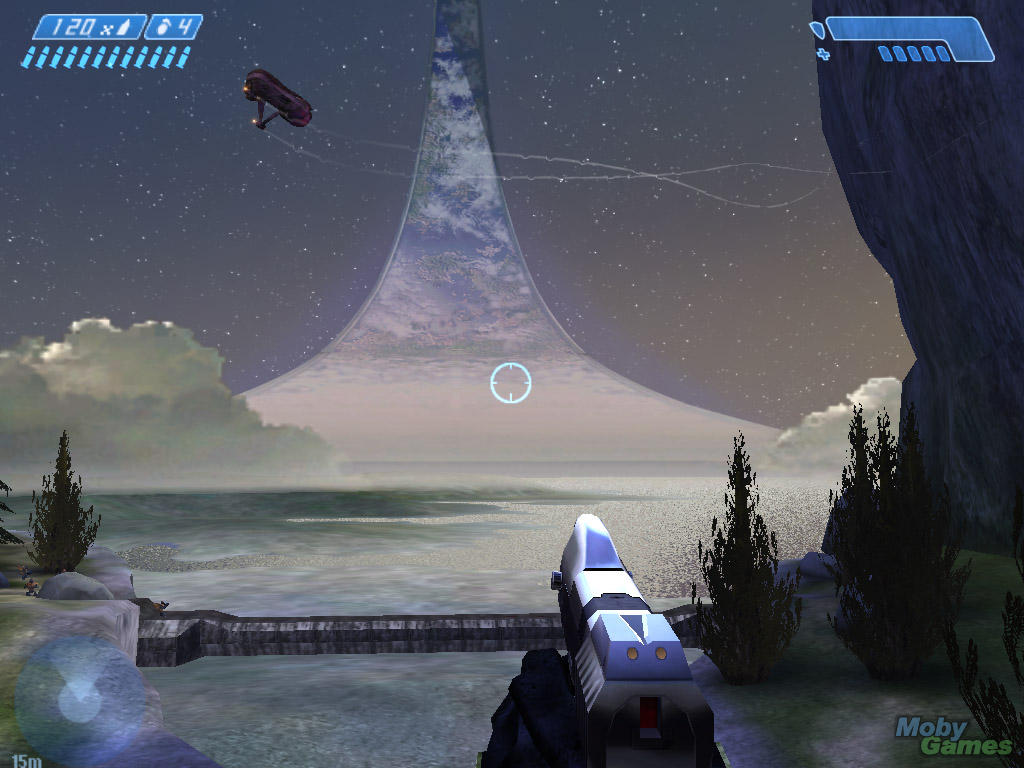 74
© 2019 - Brad Myers & Jeffrey M Rzeszotarski
[Speaker Notes: Halo Combat Evolved – hugely successful first person shooter on XBOX
Potentially because of the drastically improved rate-limited joystick and graphics]
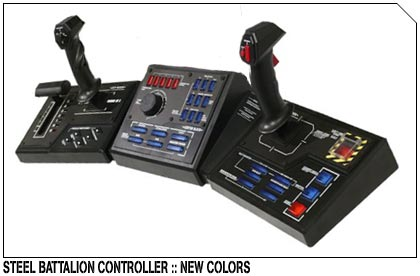 75
© 2019 - Brad Myers & Jeffrey M Rzeszotarski
[Speaker Notes: Other stuff also came up around this time in controllers
Steel Battalion controller – people pilot giant robots
Lots of other per-game controllers like this]
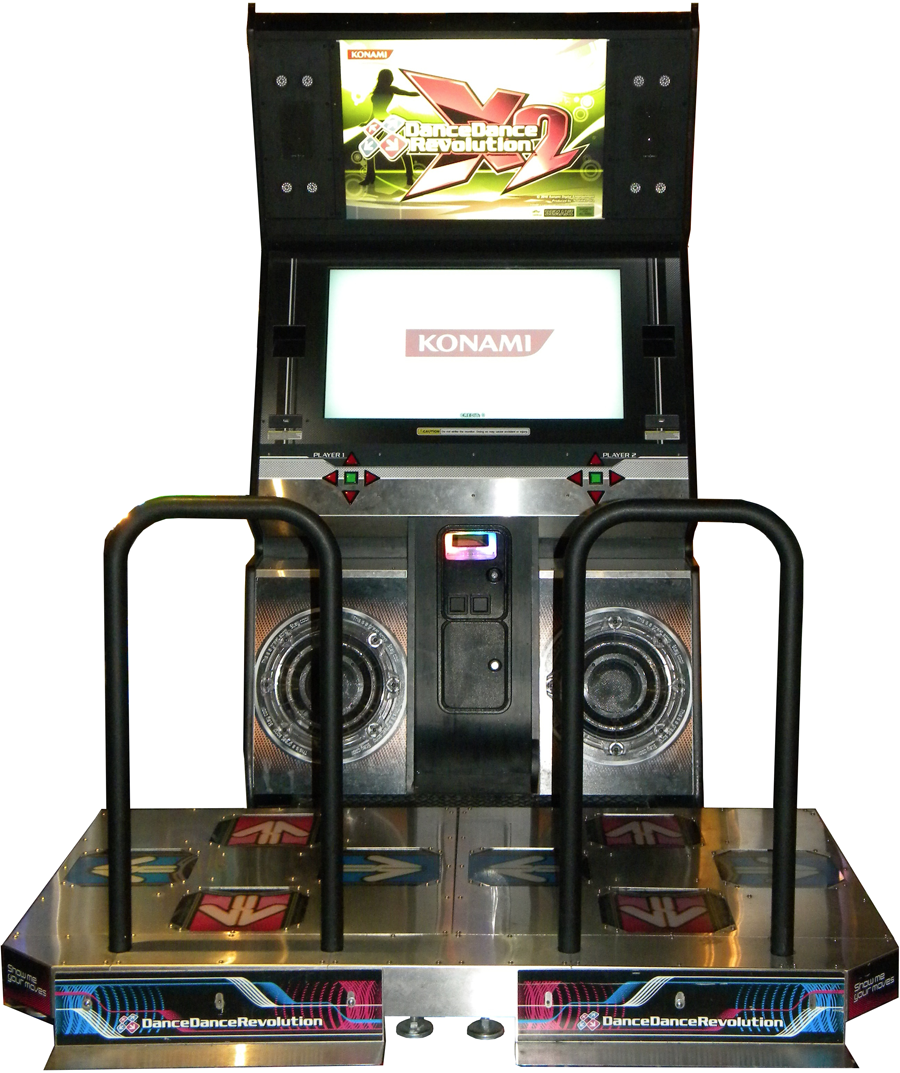 76
© 2019 - Brad Myers & Jeffrey M Rzeszotarski
[Speaker Notes: Another mild arcade revolution – Dance Dance Revolution dancing game. Arrows fall on the screen, and sole interaction is to step on arrow at the right time
Notice problem of navigating game menu – little hard buttons by railings
Home versions also showed up]
Late Era
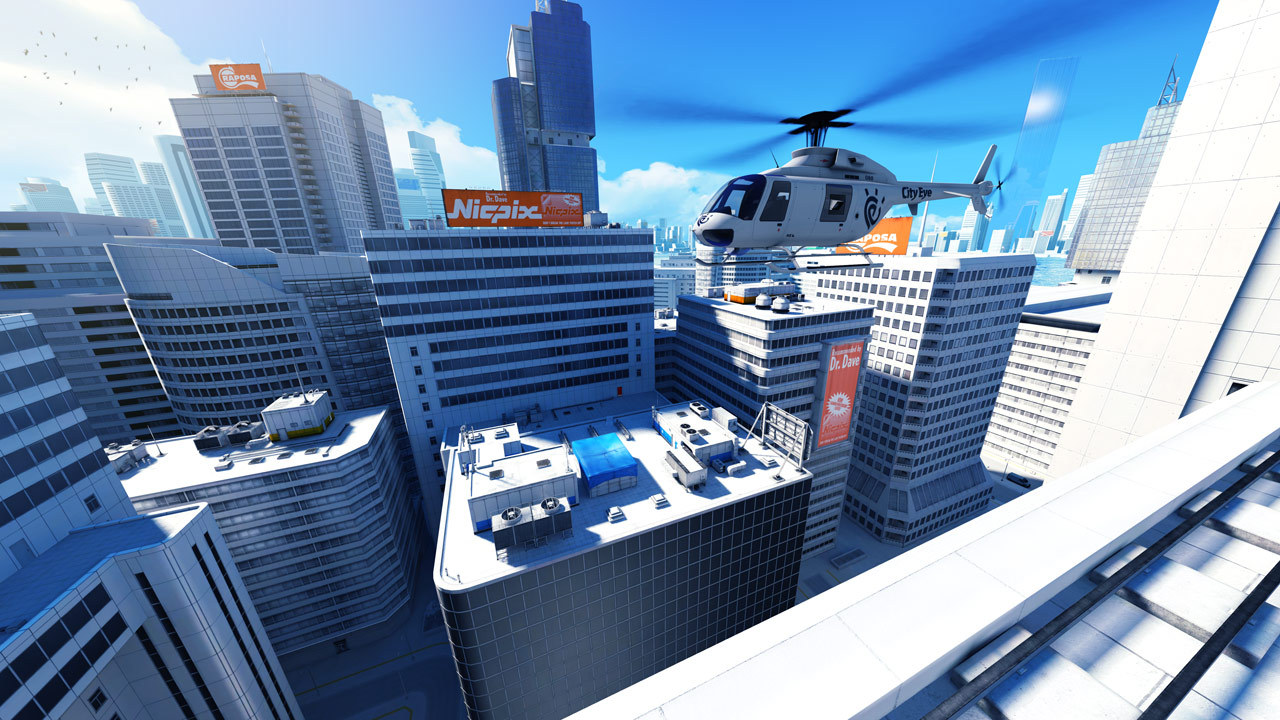 77
© 2019 - Brad Myers & Jeffrey M Rzeszotarski
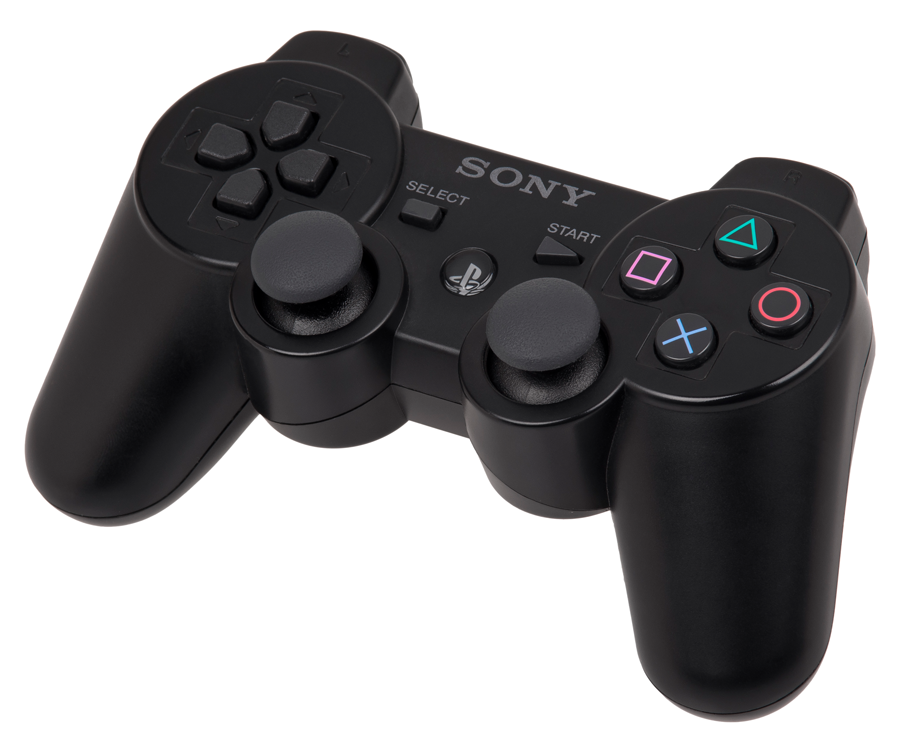 78
© 2019 - Brad Myers & Jeffrey M Rzeszotarski
[Speaker Notes: PS3 – November 17, 2006
almost no changes, but now wireless! Has an accelerometer almost no-one uses because it’s awkward
Added a web brower – use joystick for pointing]
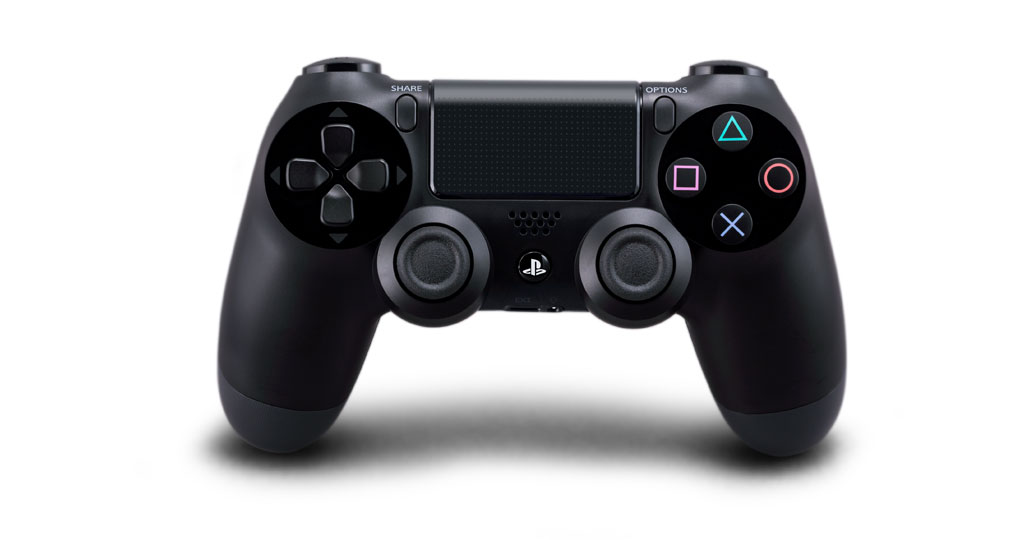 79
© 2019 - Brad Myers & Jeffrey M Rzeszotarski
[Speaker Notes: PS4 – November 15 2013
adds a touchpad in the center few things use as a pointing device, but otherwise the same]
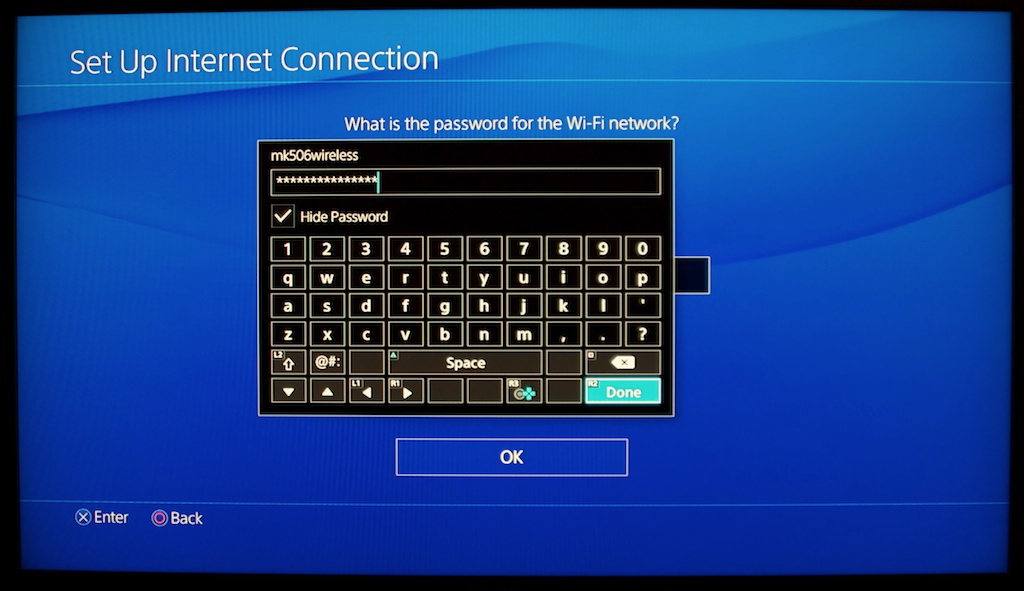 80
© 2019 - Brad Myers & Jeffrey M Rzeszotarski
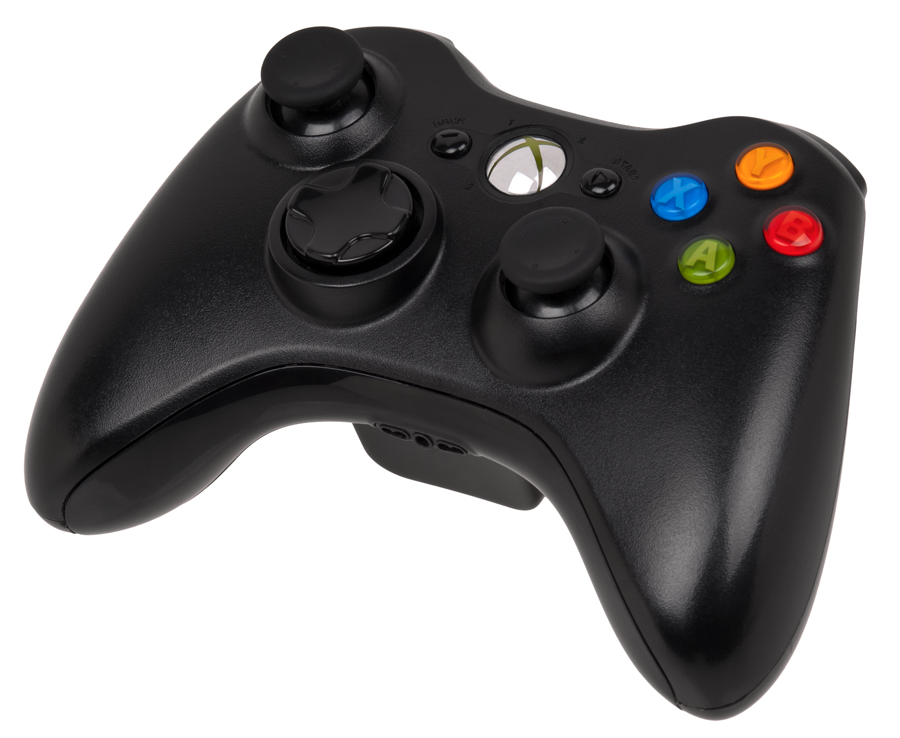 81
© 2019 - Brad Myers & Jeffrey M Rzeszotarski
[Speaker Notes: Xbox 360 November 22, 2005
 just refines controller. Actually gets rid of white and black in exchange for two more triggers like PS controllers]
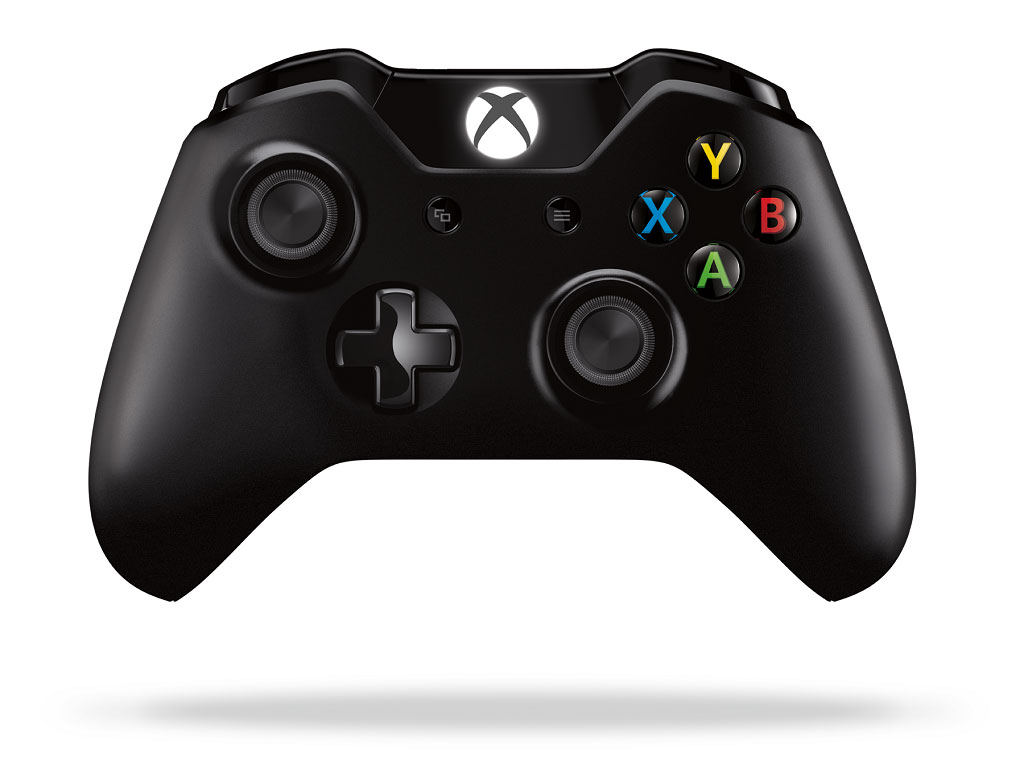 82
© 2019 - Brad Myers & Jeffrey M Rzeszotarski
[Speaker Notes: Xbox one November 22, 2013
almost no different]
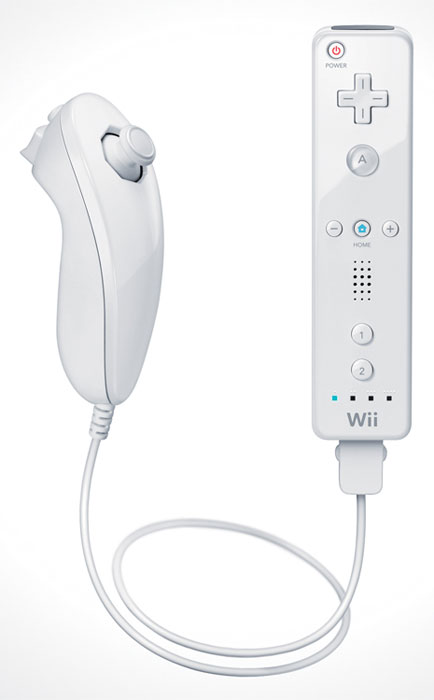 83
© 2019 - Brad Myers & Jeffrey M Rzeszotarski
[Speaker Notes: Big change is with Nintendo Wii  - November 19, 2006
Infrared based, motion tracking. Later added accelerometers. Motion-based control, but rate-limited joystick for some purposes
Trigger underneath the remote to make clicking while pointing easier
TRAINING IS CRUCIAL – tutorial levels]
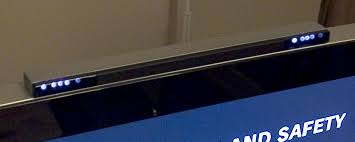 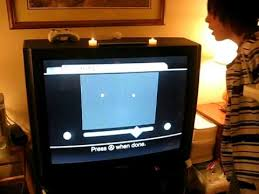 84
© 2019 - Brad Myers & Jeffrey M Rzeszotarski
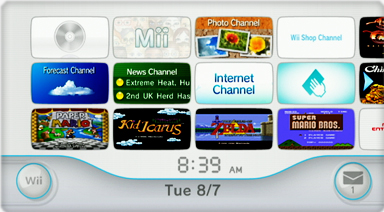 85
© 2019 - Brad Myers & Jeffrey M Rzeszotarski
[Speaker Notes: Wiimote proved unreliable as a pointing device – see laser pointer paper
As a result the menu is designed around large pointing targets to compensate
Unstability of pointing device]
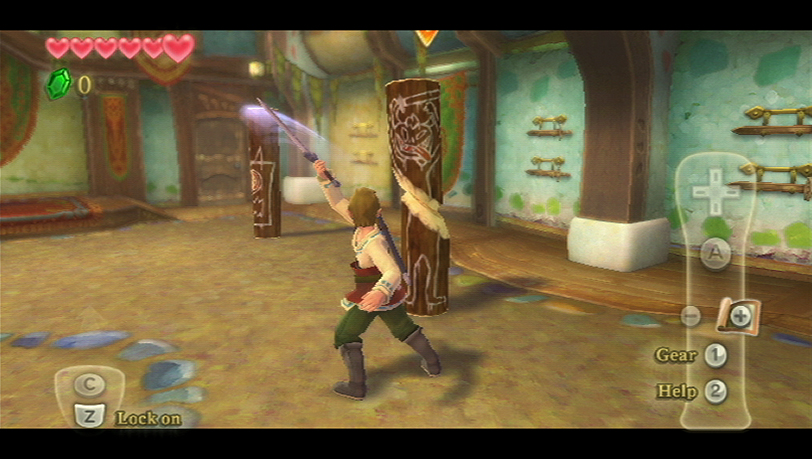 86
© 2019 - Brad Myers & Jeffrey M Rzeszotarski
[Speaker Notes: Legend of Zelda – Skyward Sword – uses accelerometer to swing sword differently]
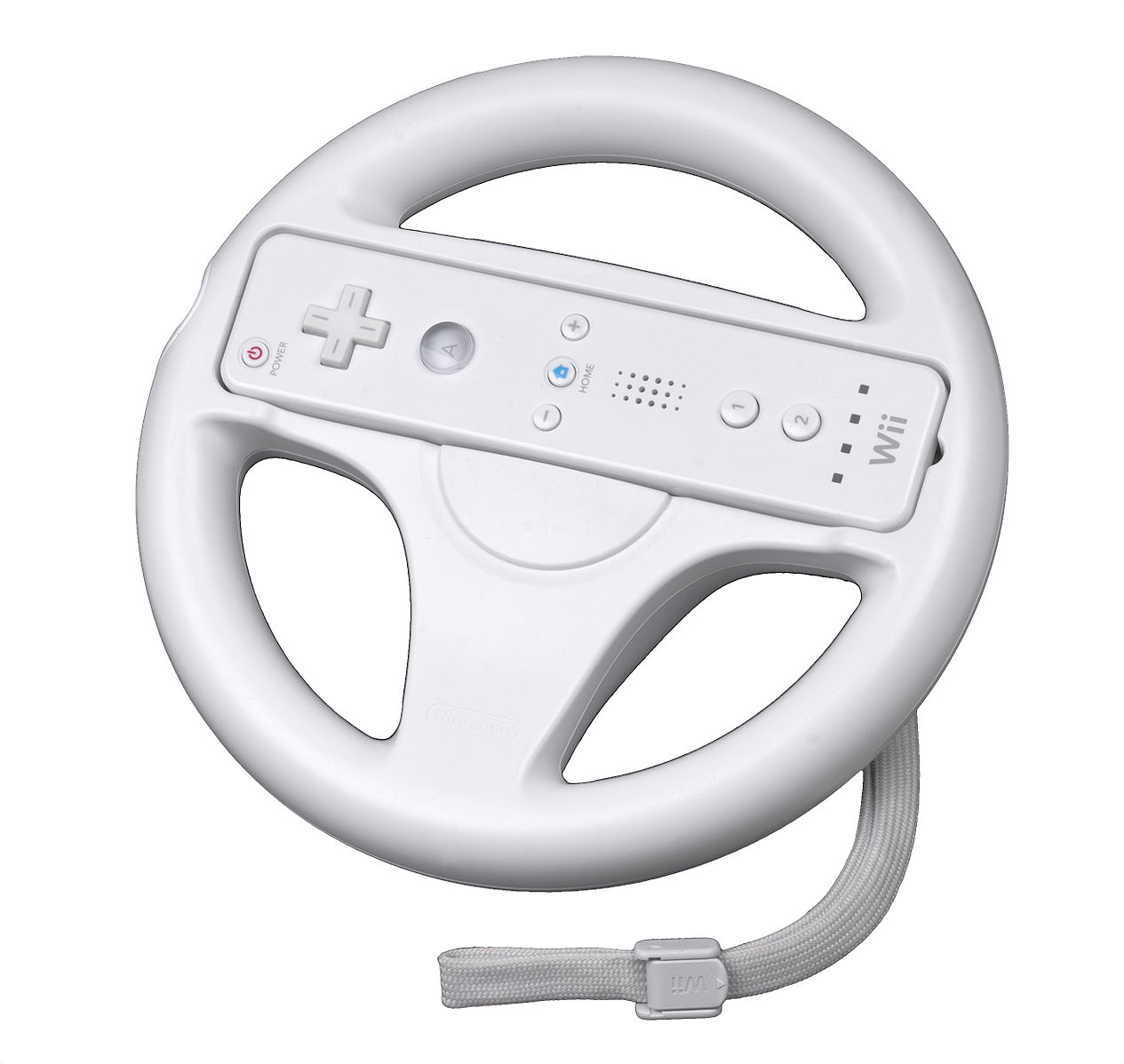 87
© 2019 - Brad Myers & Jeffrey M Rzeszotarski
[Speaker Notes: Included steering wheel with Mario Kart Wii racing game
Many older console players preferred to use rate-controlled joystick]
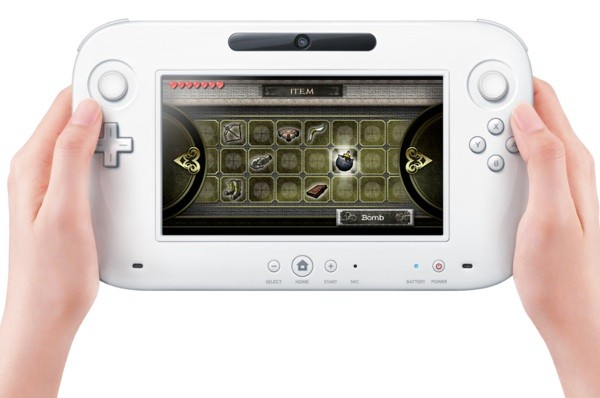 88
© 2019 - Brad Myers & Jeffrey M Rzeszotarski
[Speaker Notes: Nintendo keeps innovating – the Wii U has a massive screen on the controller - November 18, 2012
Here is another Zelda game – now you can select items while you play, or do something else while another person plays]
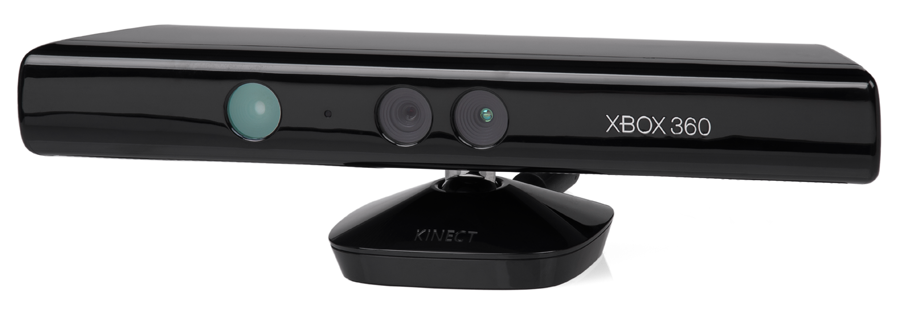 89
© 2019 - Brad Myers & Jeffrey M Rzeszotarski
[Speaker Notes: Microsoft Kinect also mixes things up a bit – released November 4, 2010]
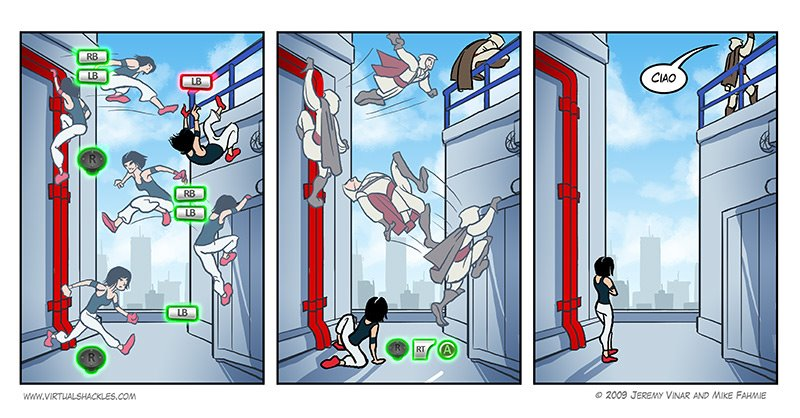 90
© 2019 - Brad Myers & Jeffrey M Rzeszotarski
[Speaker Notes: Along side with the reduction in button counts, there is a trend towards reducing the amount of buttons needed to play a game
Comic about old game required complex combinations, while a newer game just needs 2 or 3 held down in combination]
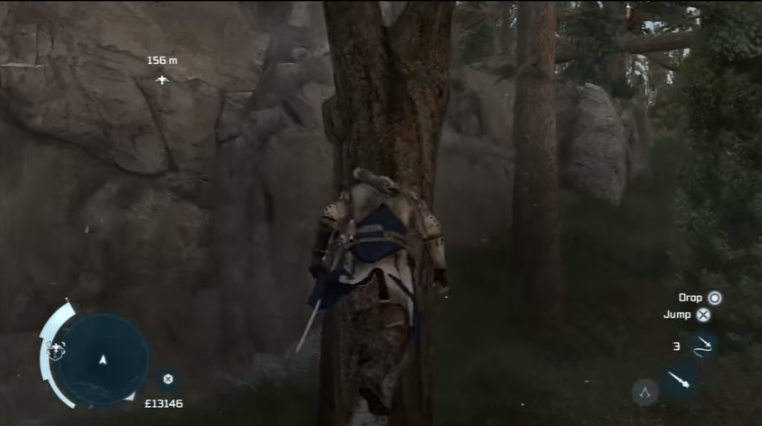 91
YouTube Link
© 2019 - Brad Myers & Jeffrey M Rzeszotarski
[Speaker Notes: The player here is just holding down a couple buttons, and the game figures out the rest, making it cinematic.
The main interaction technique is just pointing the character in the proper direction
Tech demo of Assassin Creed 3]
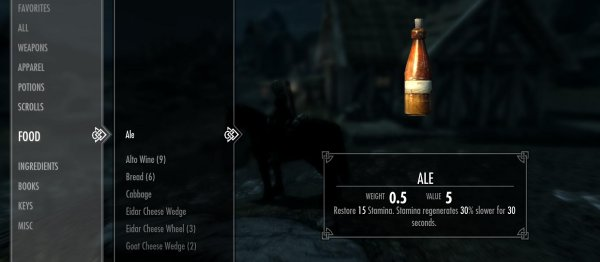 92
© 2019 - Brad Myers & Jeffrey M Rzeszotarski
[Speaker Notes: Also tensions between console games and computer games – the menus in Skyrim
Made easy for consoles, but impossible to navigate on a computer when other means would be much easier]
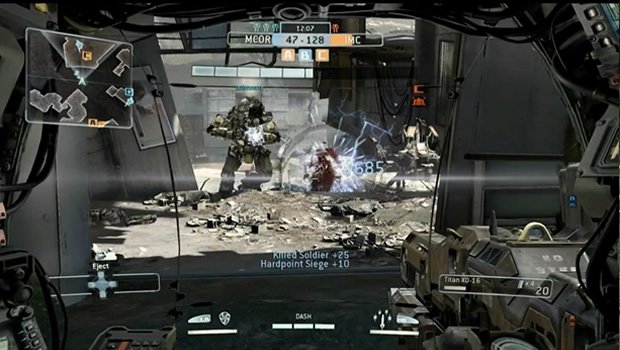 93
© 2019 - Brad Myers & Jeffrey M Rzeszotarski
[Speaker Notes: But games also innovate and explore
Titanfall plays with different ways to display information to the user in an easy to interpret fashion]
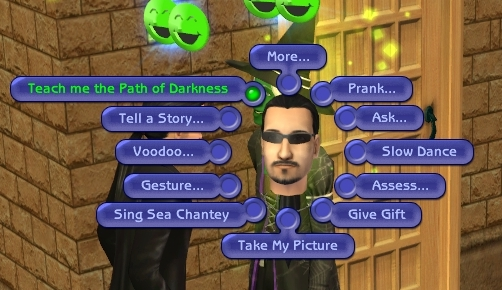 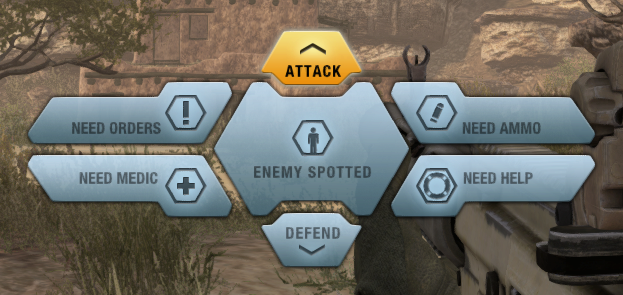 94
© 2019 - Brad Myers & Jeffrey M Rzeszotarski
[Speaker Notes: And of course games also innovate and play with “dead” interaction techniques like pie menus]
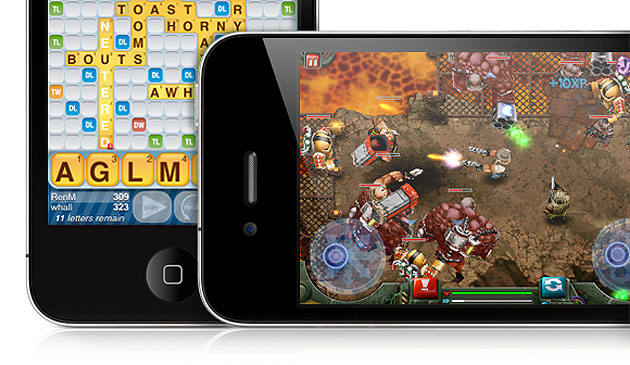 Phone Games
Controls:
Tilt, swipe, tap
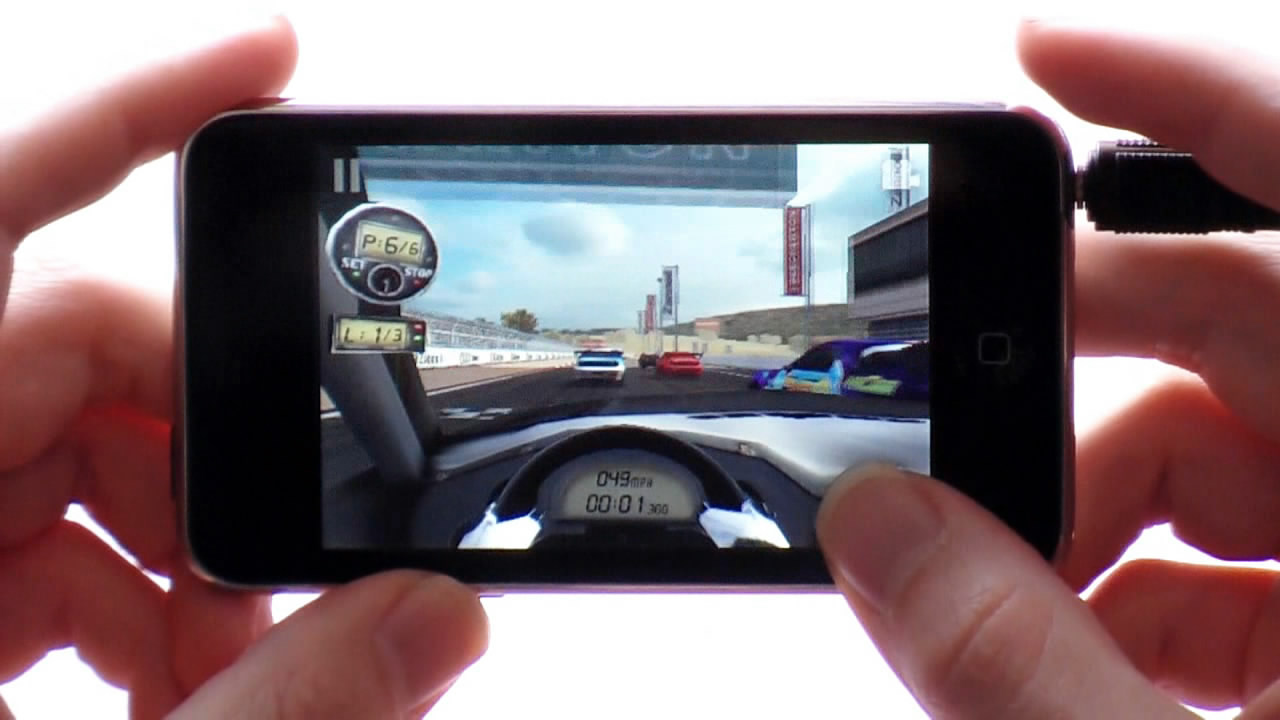 95
© 2019 - Brad Myers & Jeffrey M Rzeszotarski
[Speaker Notes: Tilt – to move ball around, Doodle Jump, Temple Run, Pappy Jump
Swipe – Temple Run- jump to slide, toilet paper unrolling, fruit ninja (slice fruit), Angry Birds
Tap on menu items – Words with Friends, Sodoco, Candy Crush

“soft joysticks” – center based on initial location – 
Pokemon – virtual buttons

Emulators with soft console controls – partially transparent overlap

Whistle –

Constellations – using camera on back
Moves with you by using camera on the front

Tower Defense – shake phone 
Nintendo DS – blow on microphone to remove powder – “Ace Attorney”, Guitar Hero
GBA game – photo cell – indoors vs. outdoors]